«Детский сад – пространство роста»
Баранова Ольга Сергеевна, старший воспитатель
МАДОУ «ДС № 52 г. Челябинска»
МАДОУ «ДС № 52г. Челябинска»
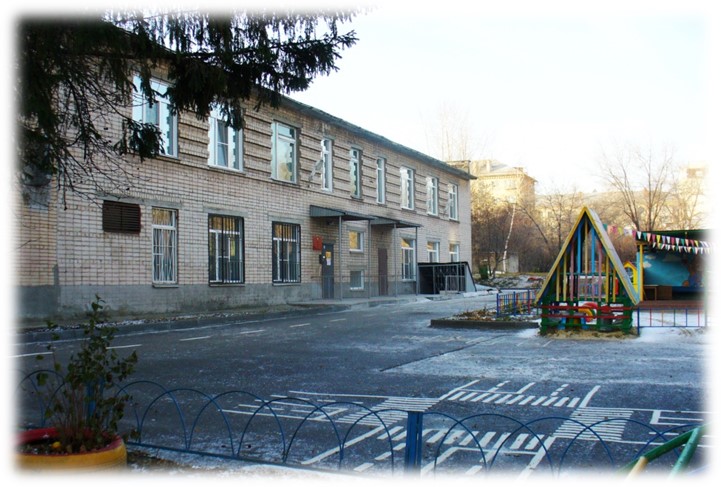 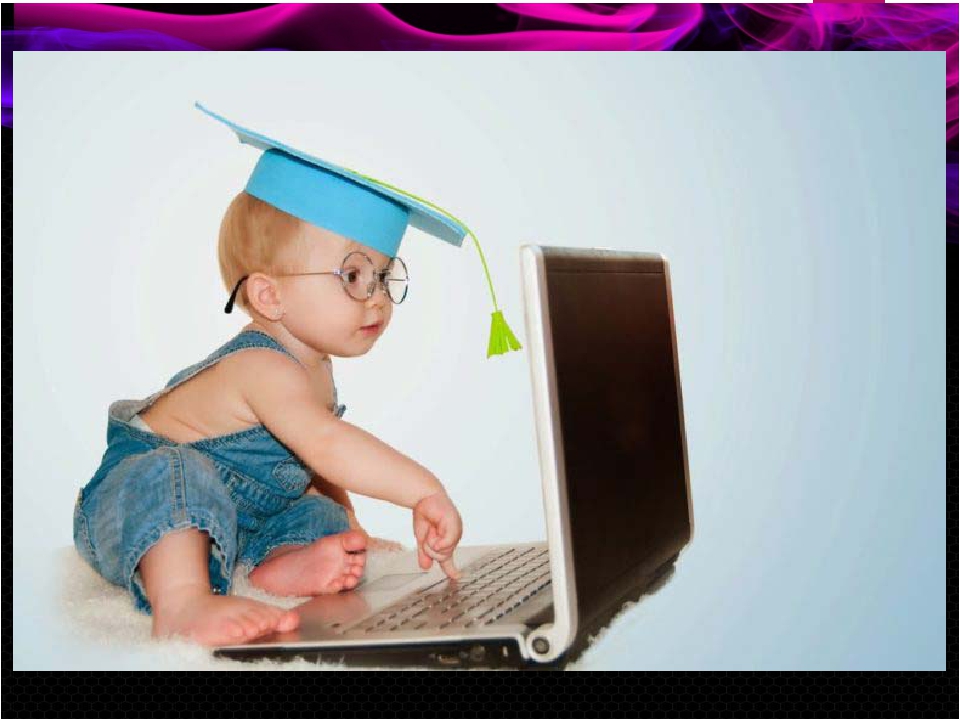 Медиапространство
Медиапространство -
образовательная среда, создаваемая электронными средствами коммуникации, в которой участники, взаимодействуют между собой с помощью медиатехнологий.
Структура медиапространства образовательной организации
Информационные площадки МАДОУ «ДС № 52 г. Челябинска»
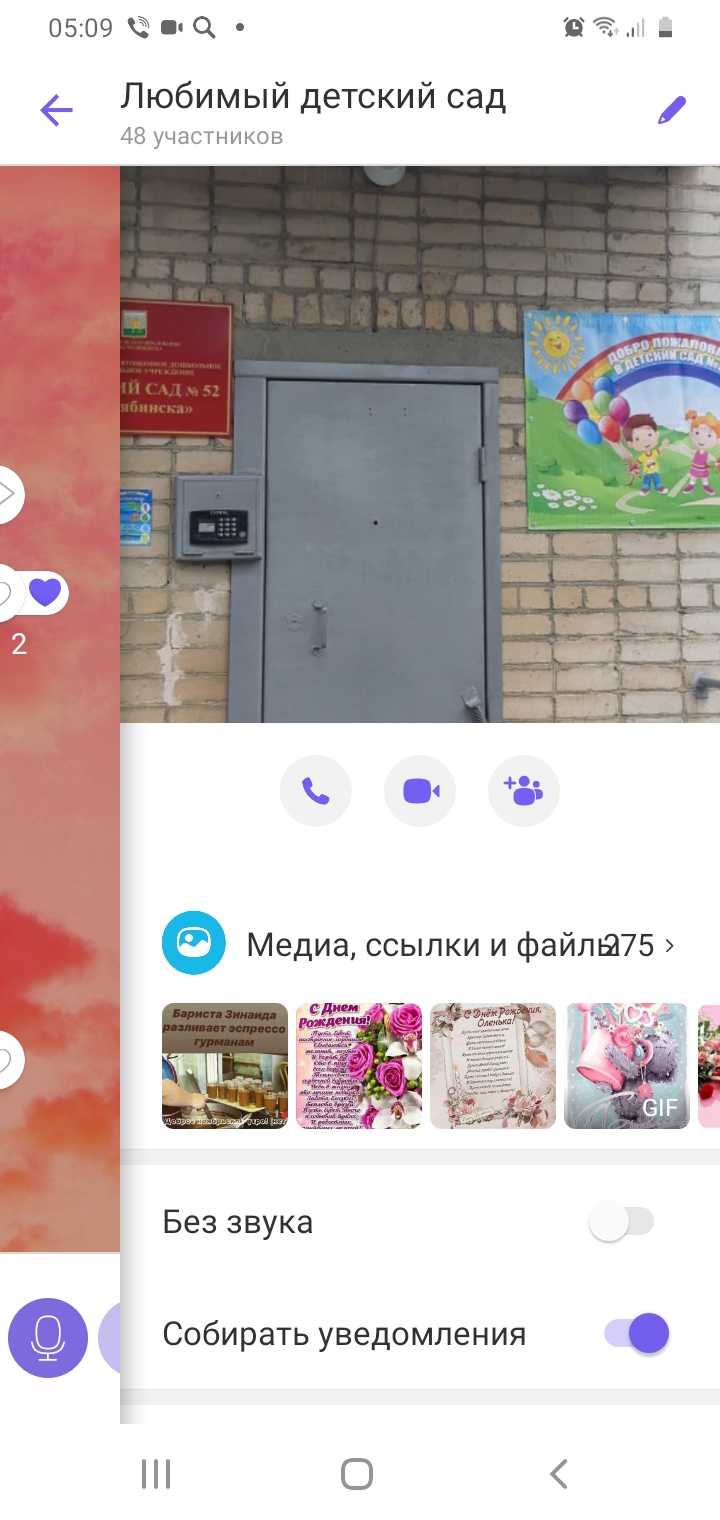 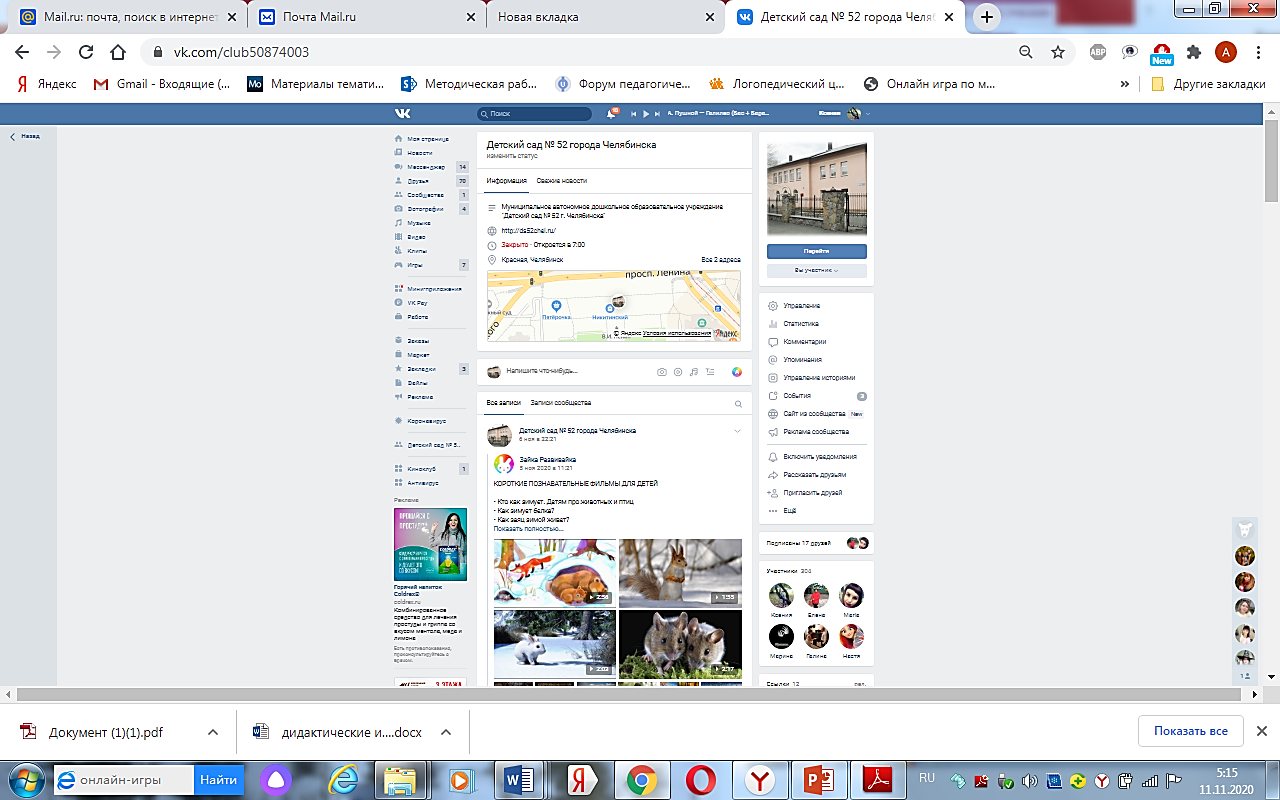 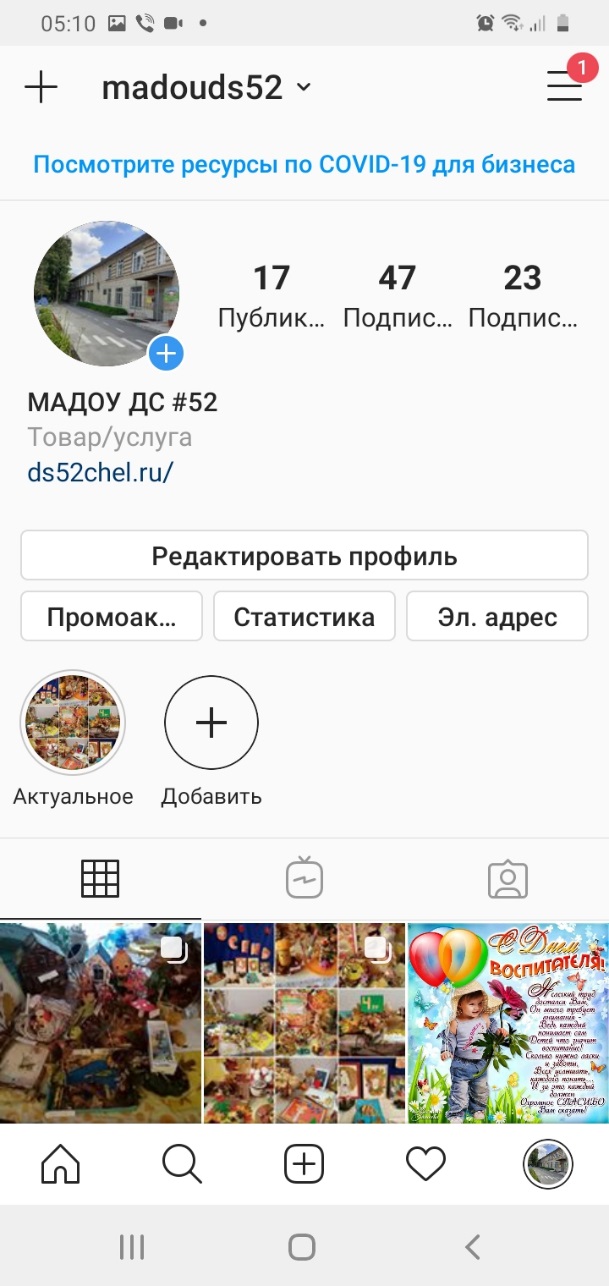 Информационные площадки МАДОУ «ДС № 52 г. Челябинска»
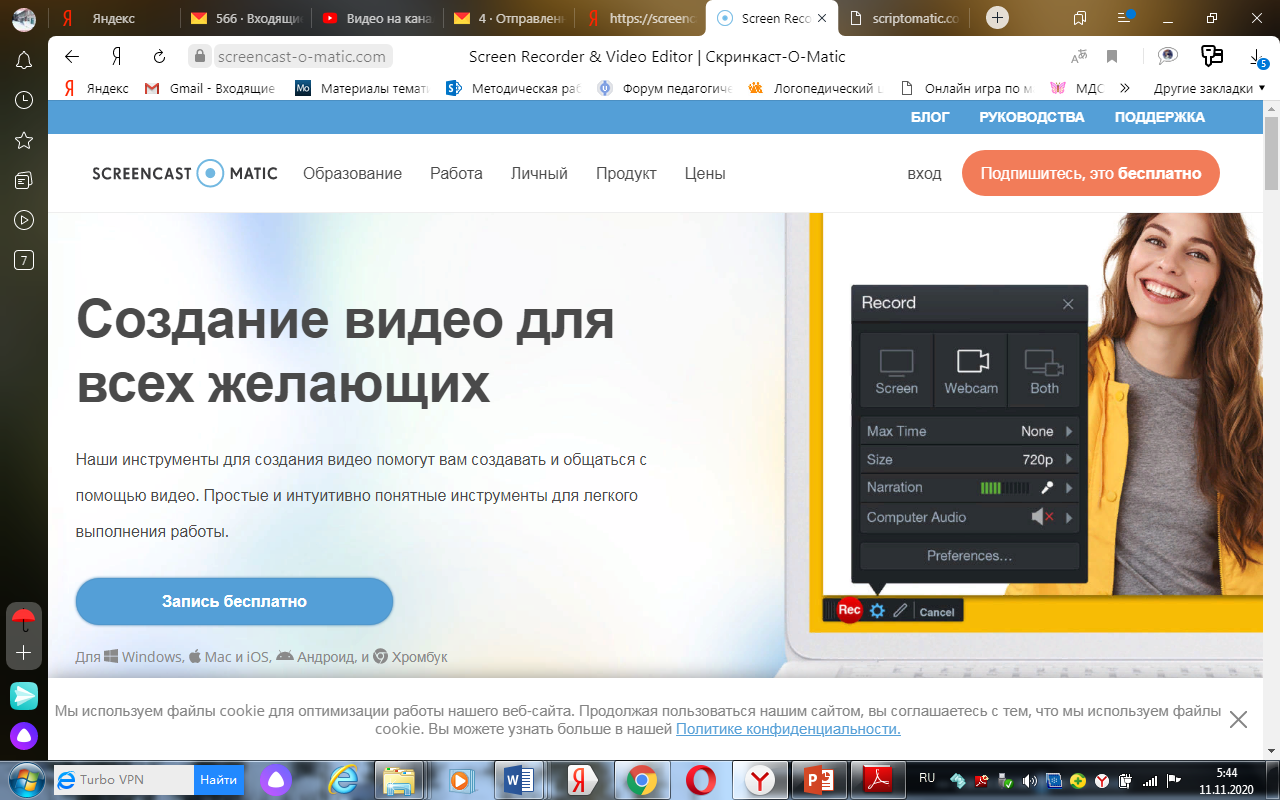 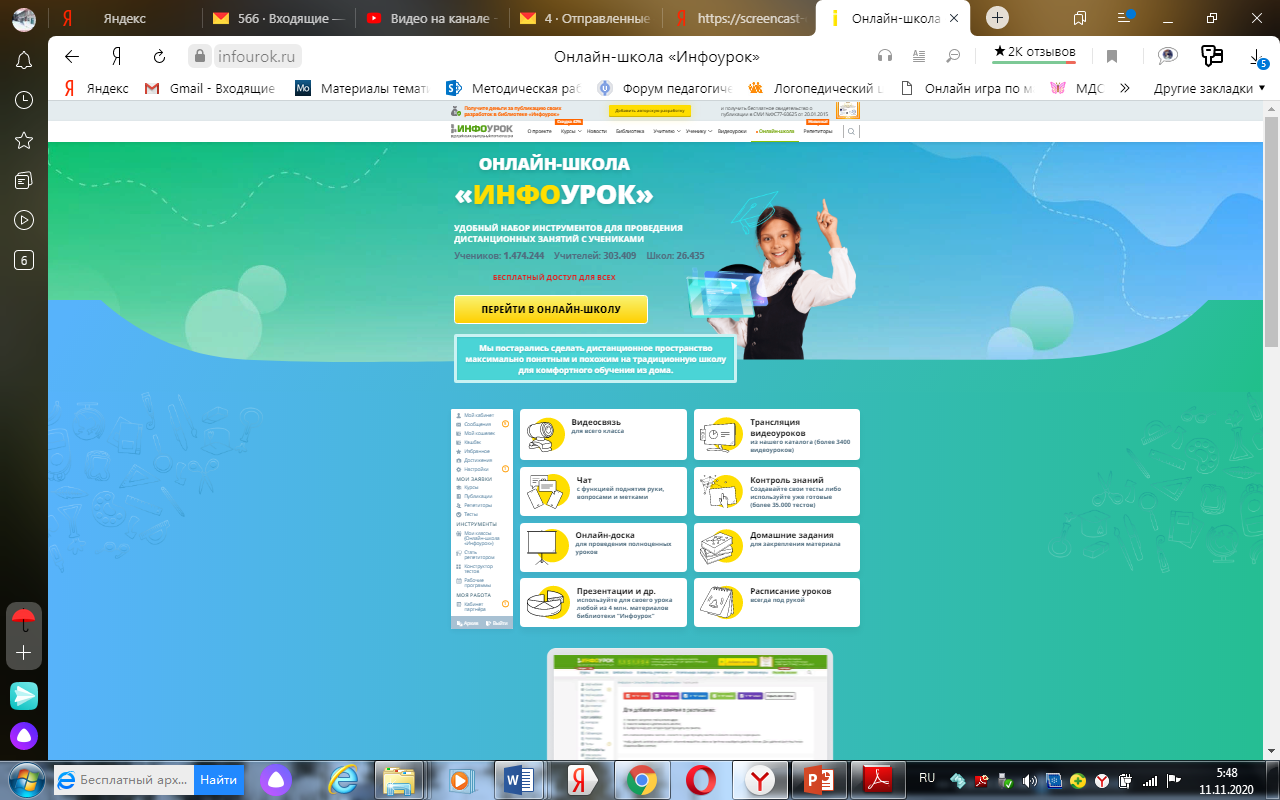 Методическая работа в формате «Онлайн» и «Офлайн» в период самоизоляции
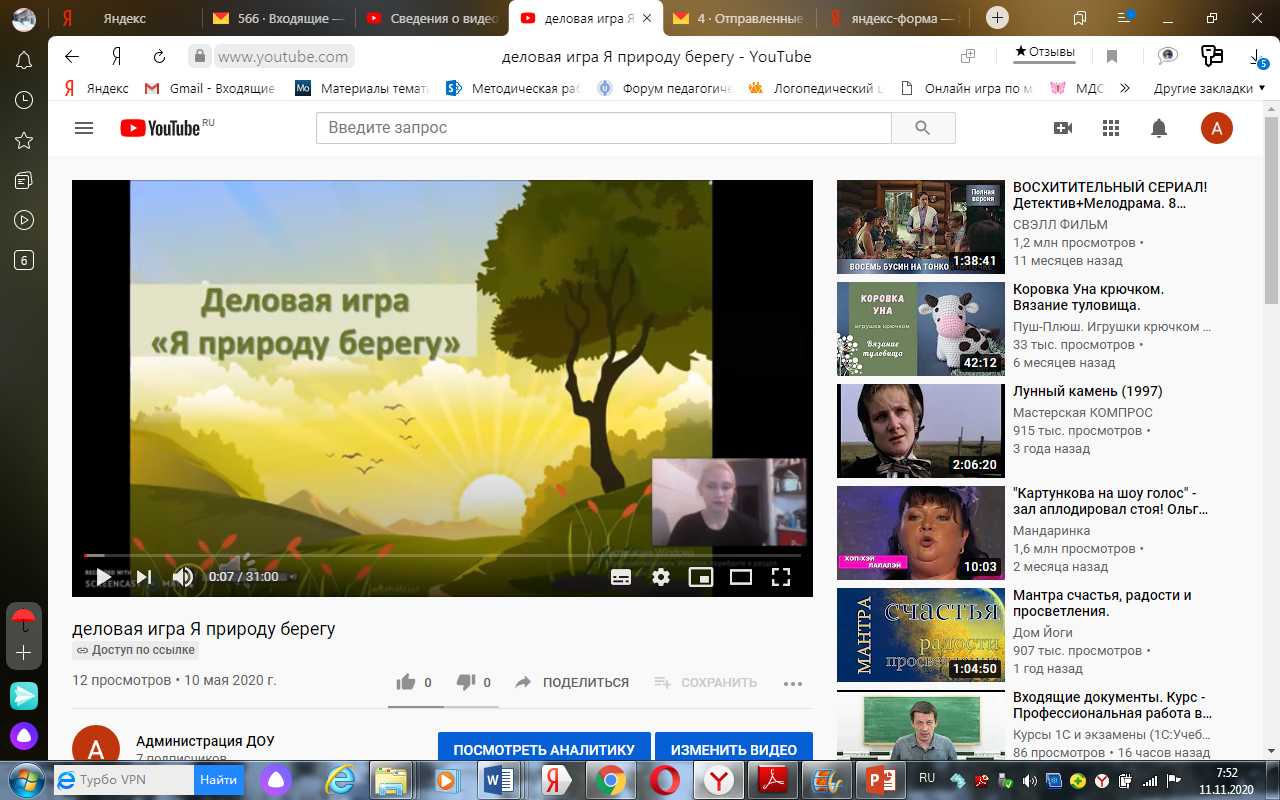 Методическая работа в формате «Онлайн» и «Офлайн» в период самоизоляции
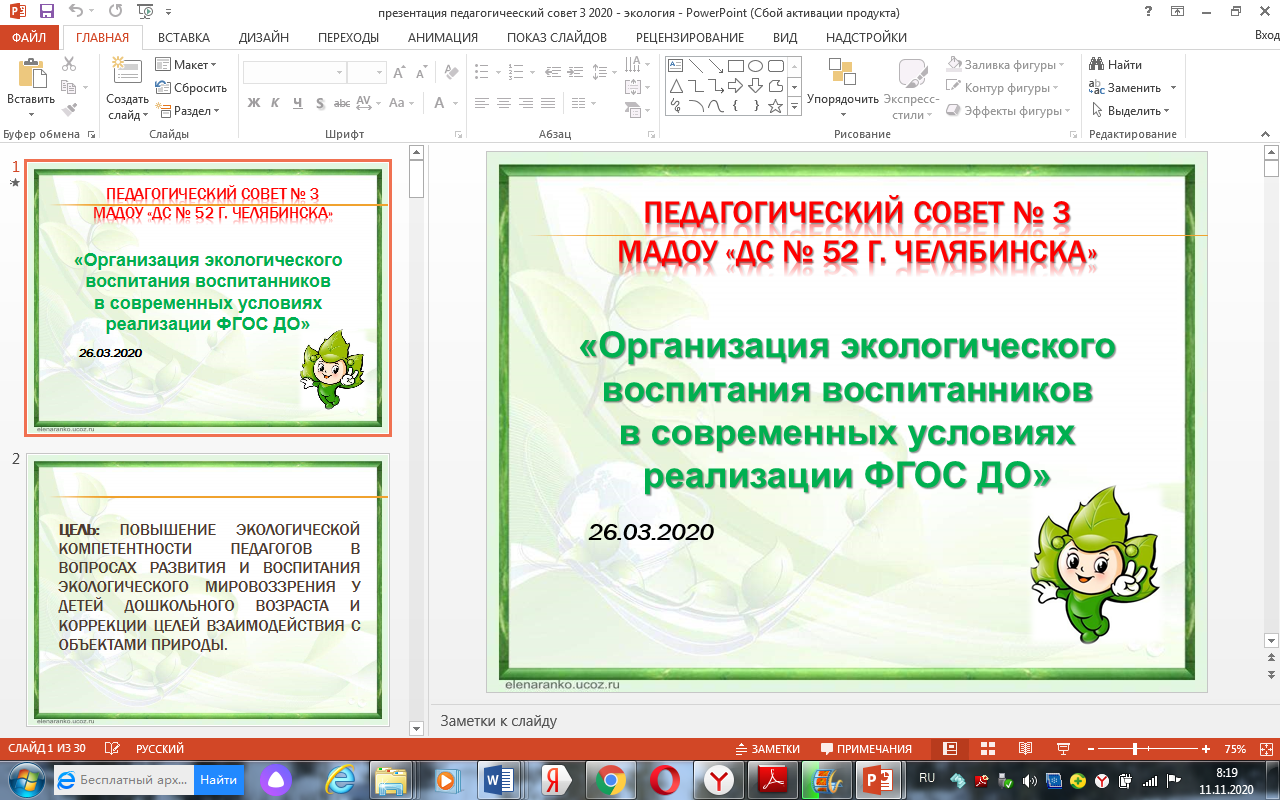 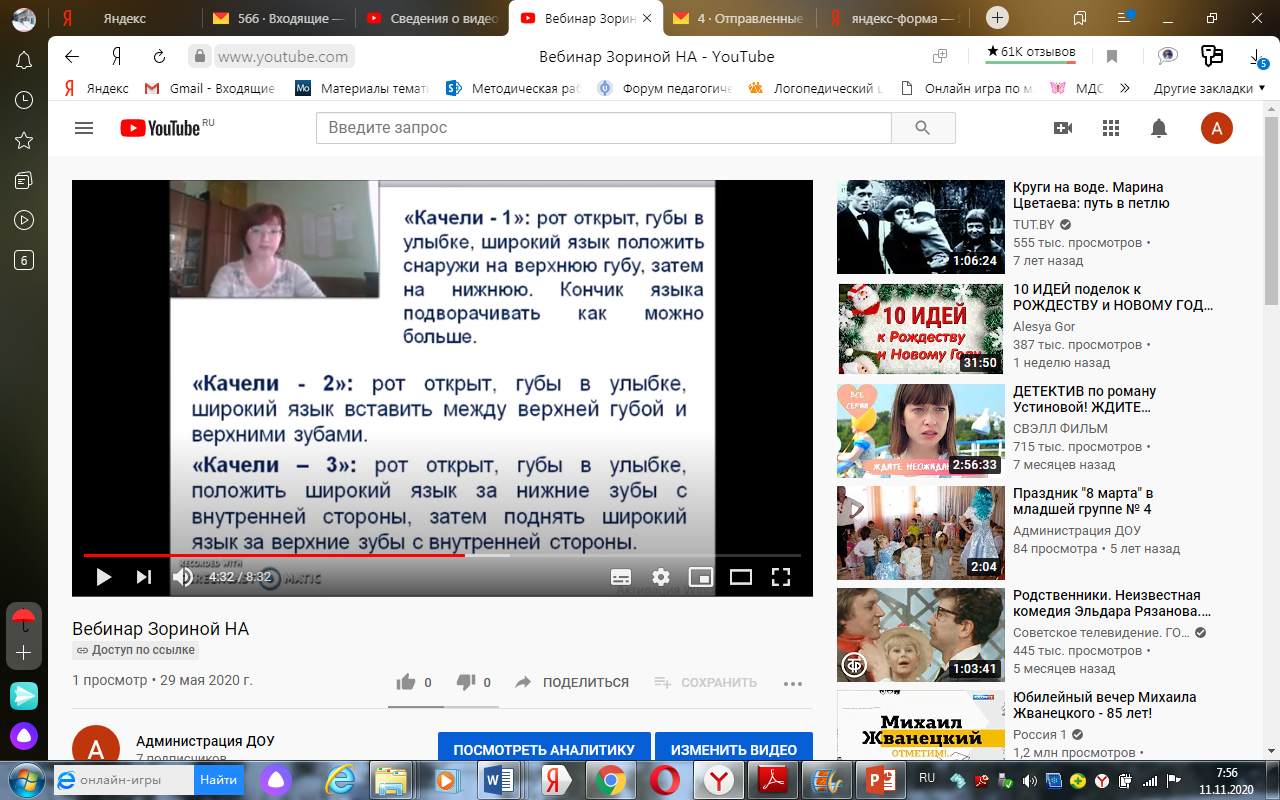 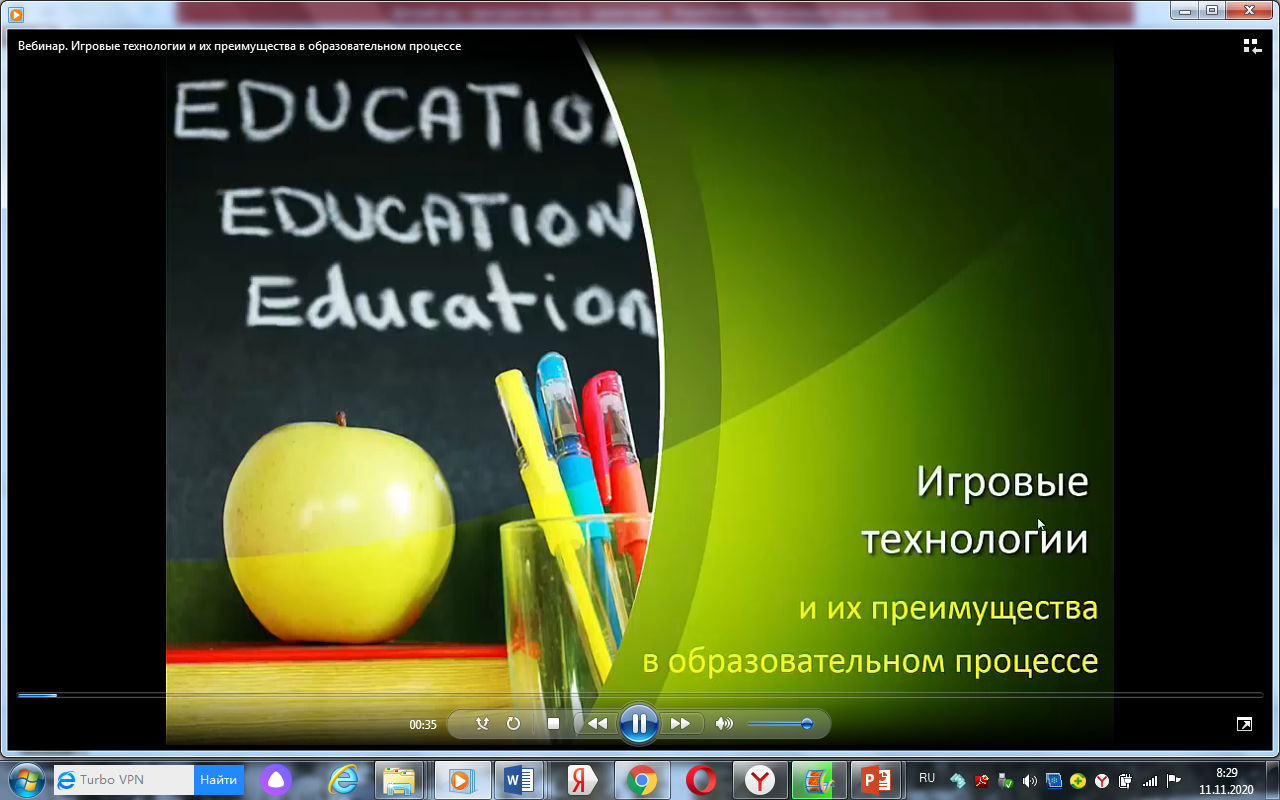 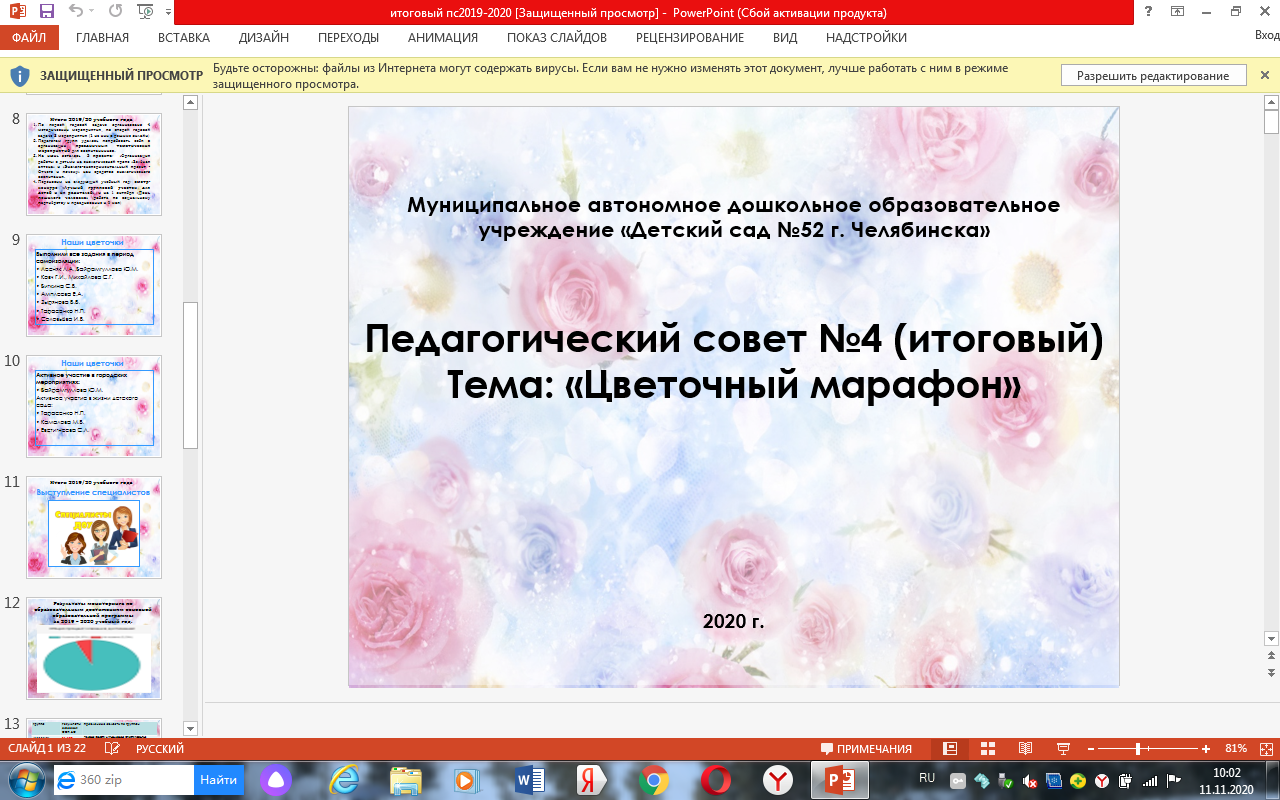 Результаты работы педагогов в период самоизоляции
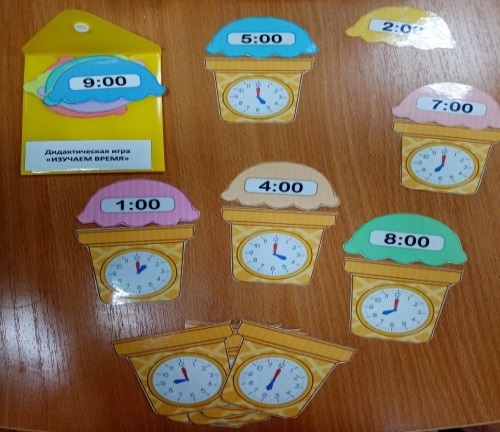 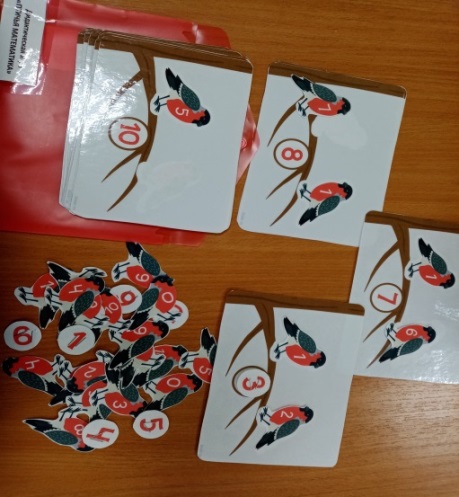 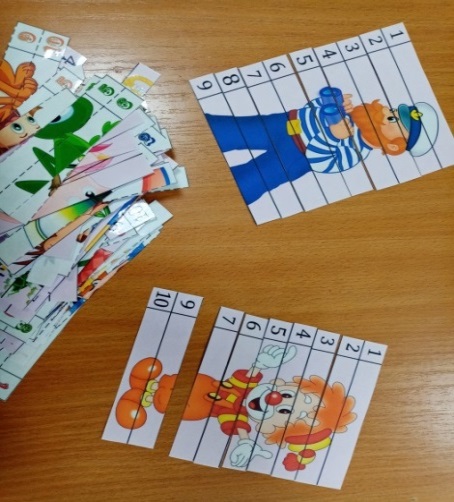 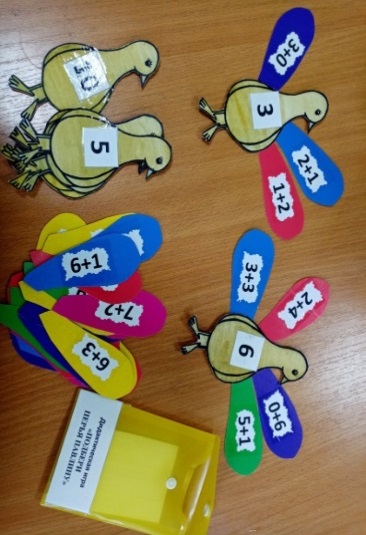 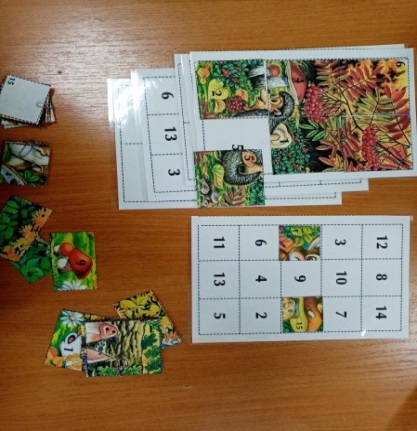 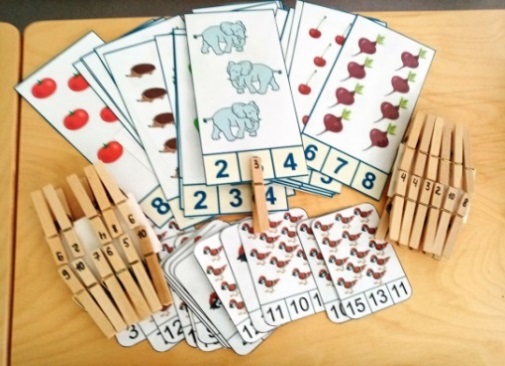 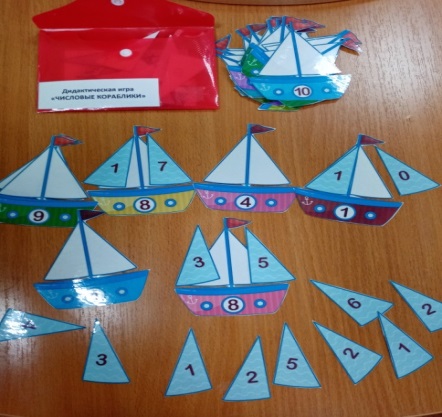 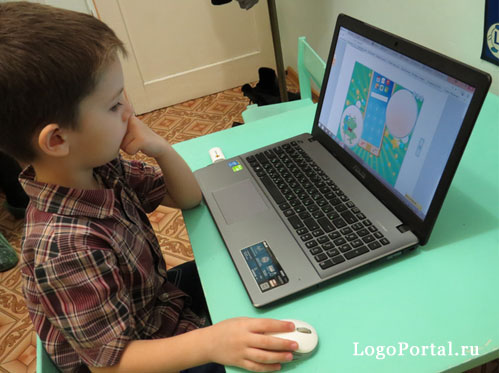 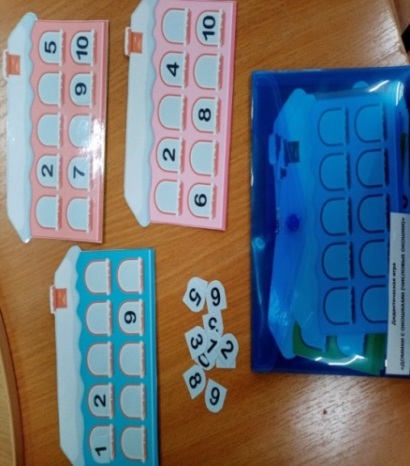 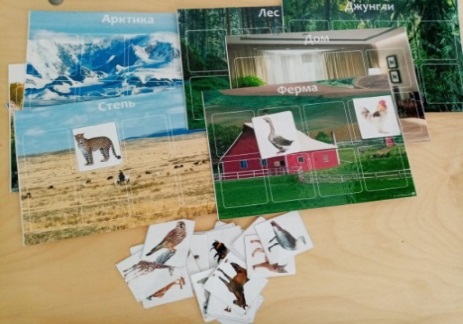 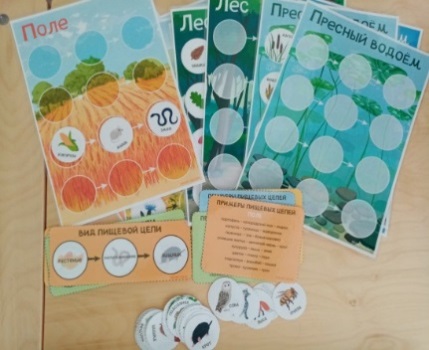 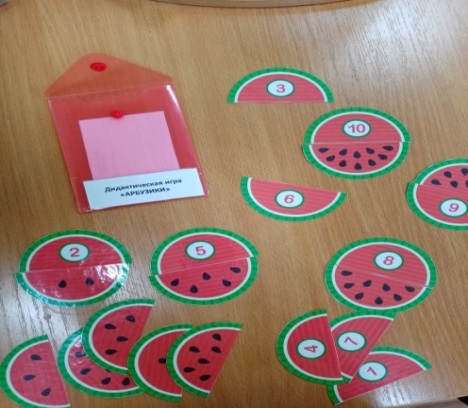 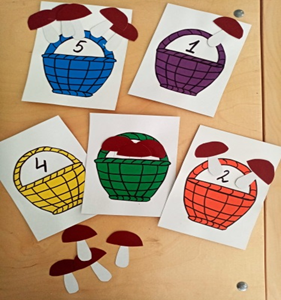 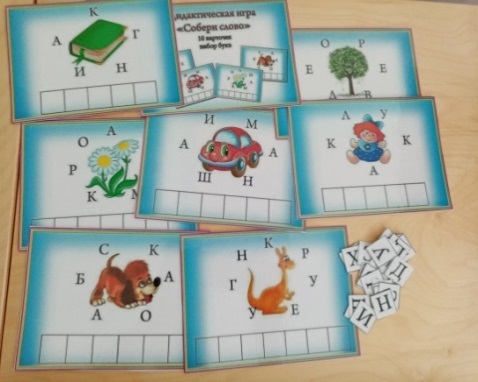 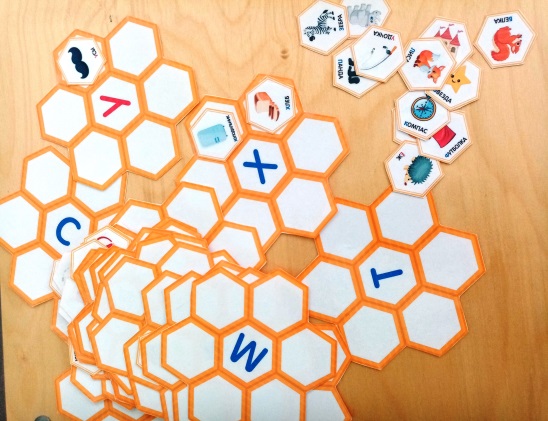 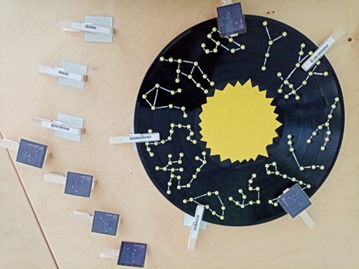 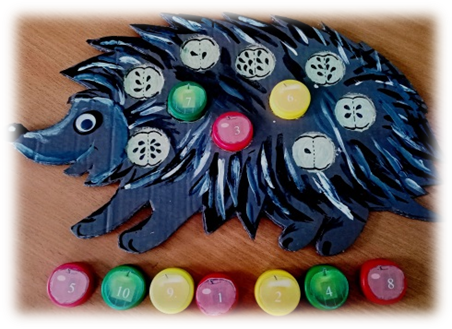 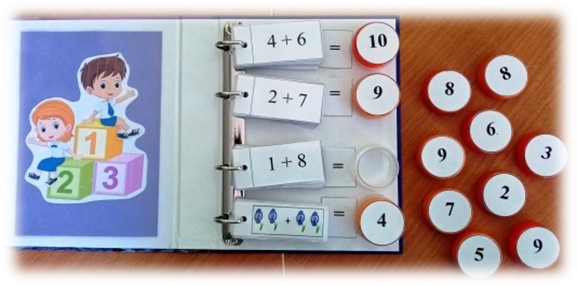 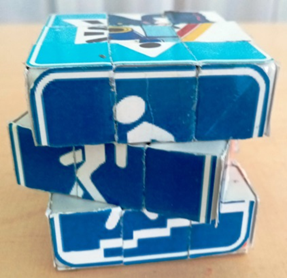 Информационные площадки МАДОУ «ДС № 52 г. Челябинска»
Информационные площадки МАДОУ «ДС № 52 г. Челябинска»
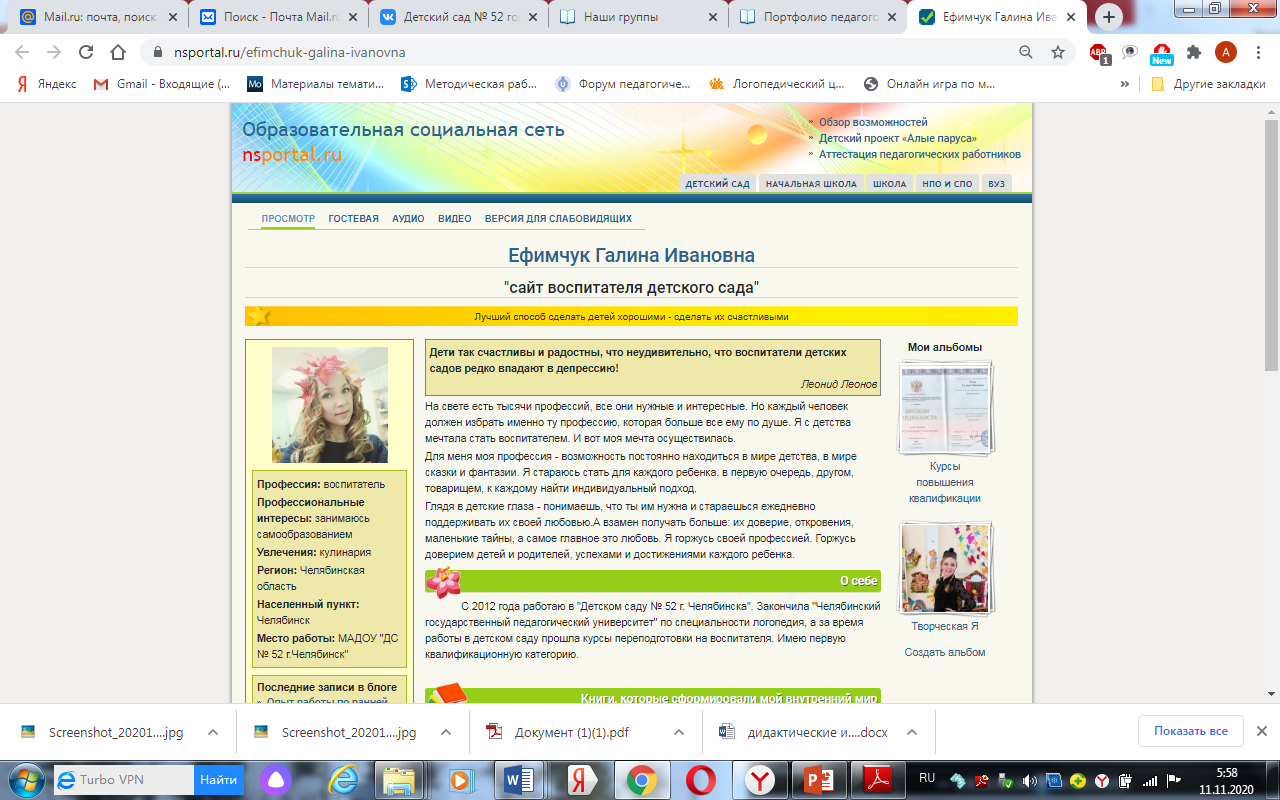 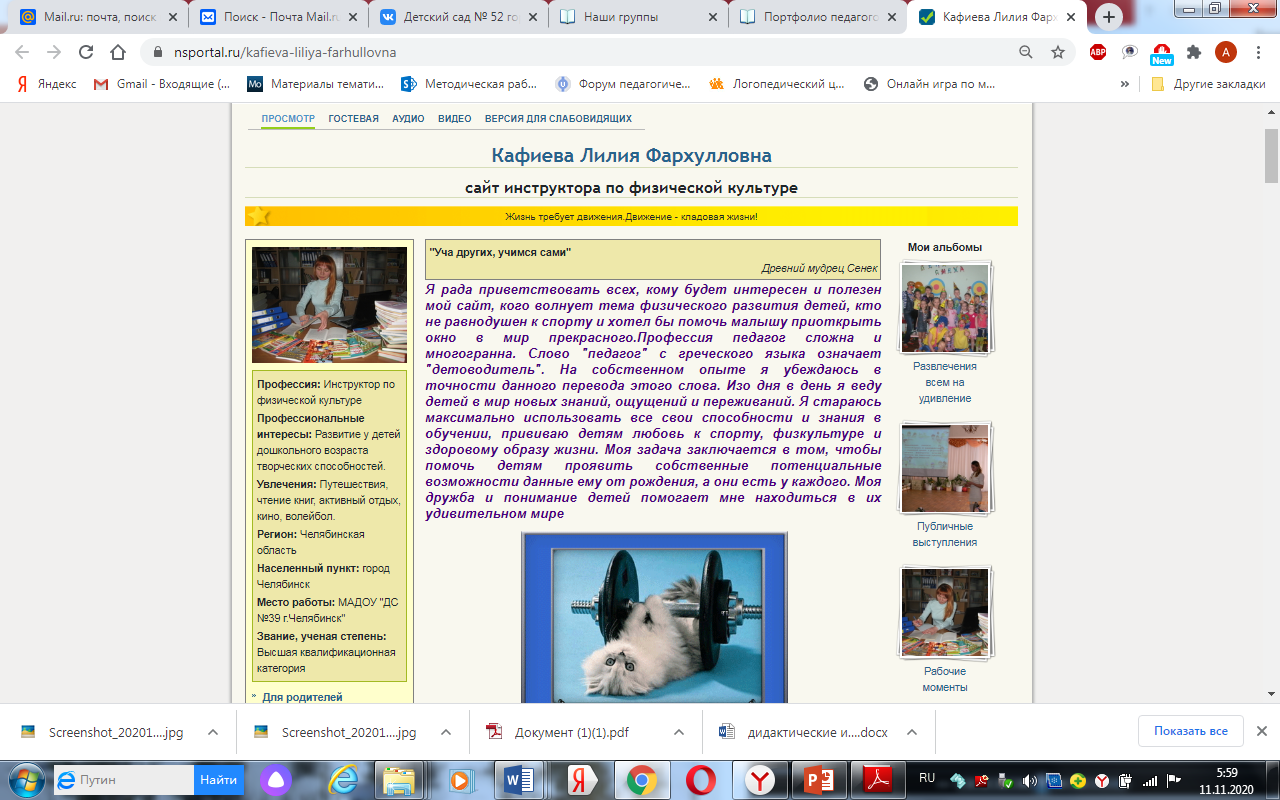 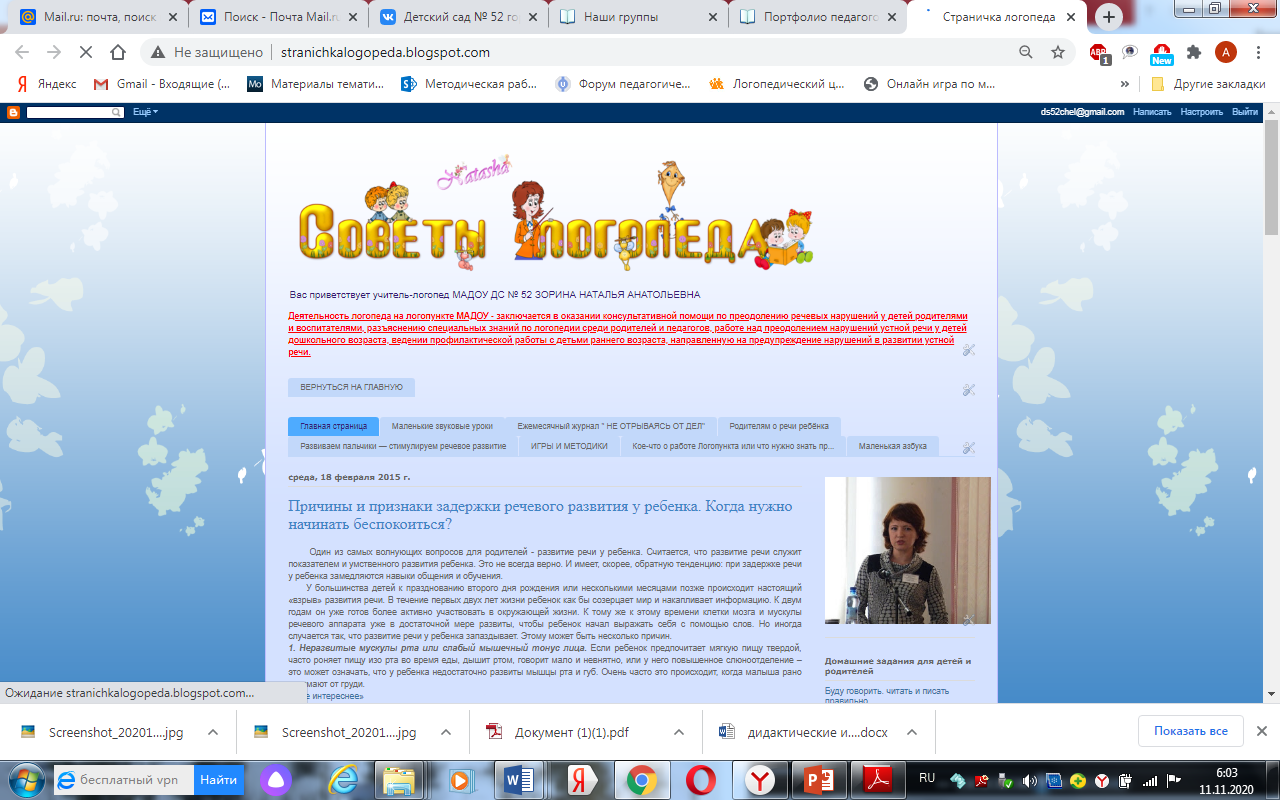 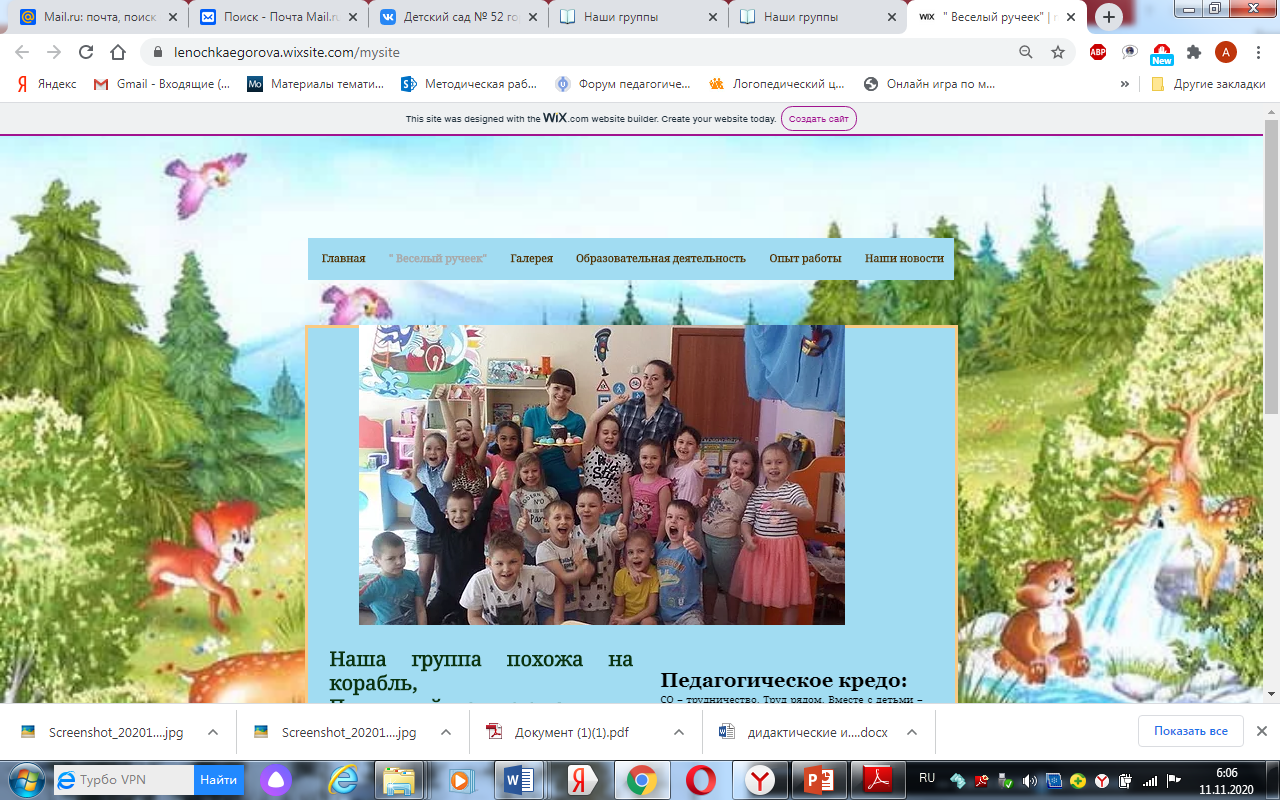 Информационные площадки МАДОУ «ДС № 52 г. Челябинска»
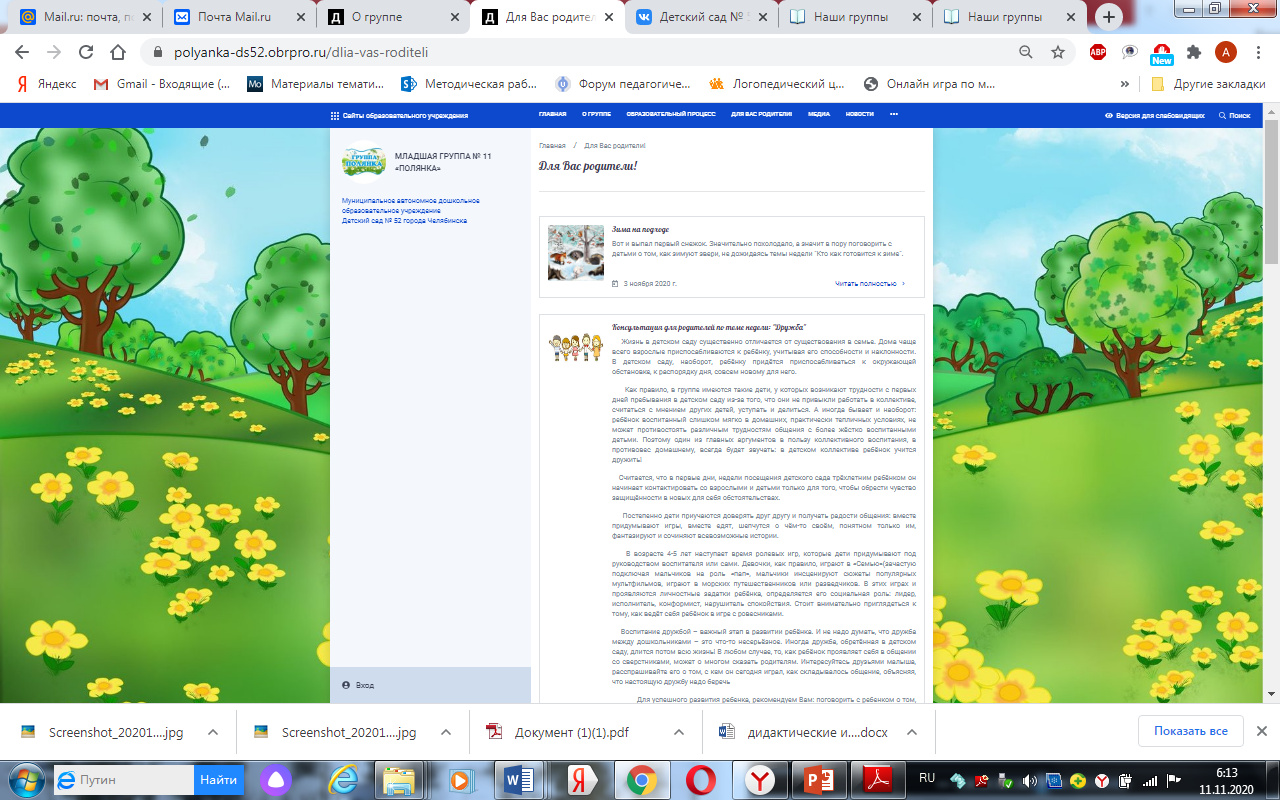 Медиаконтент детского сада как средство развития
Опросы:
«Востребованность сетевых социальных площадок детского сада»
«Рубрики социальной сети детского сада»
«Рубрики электронной газеты группы «Почемучки» и т.д.
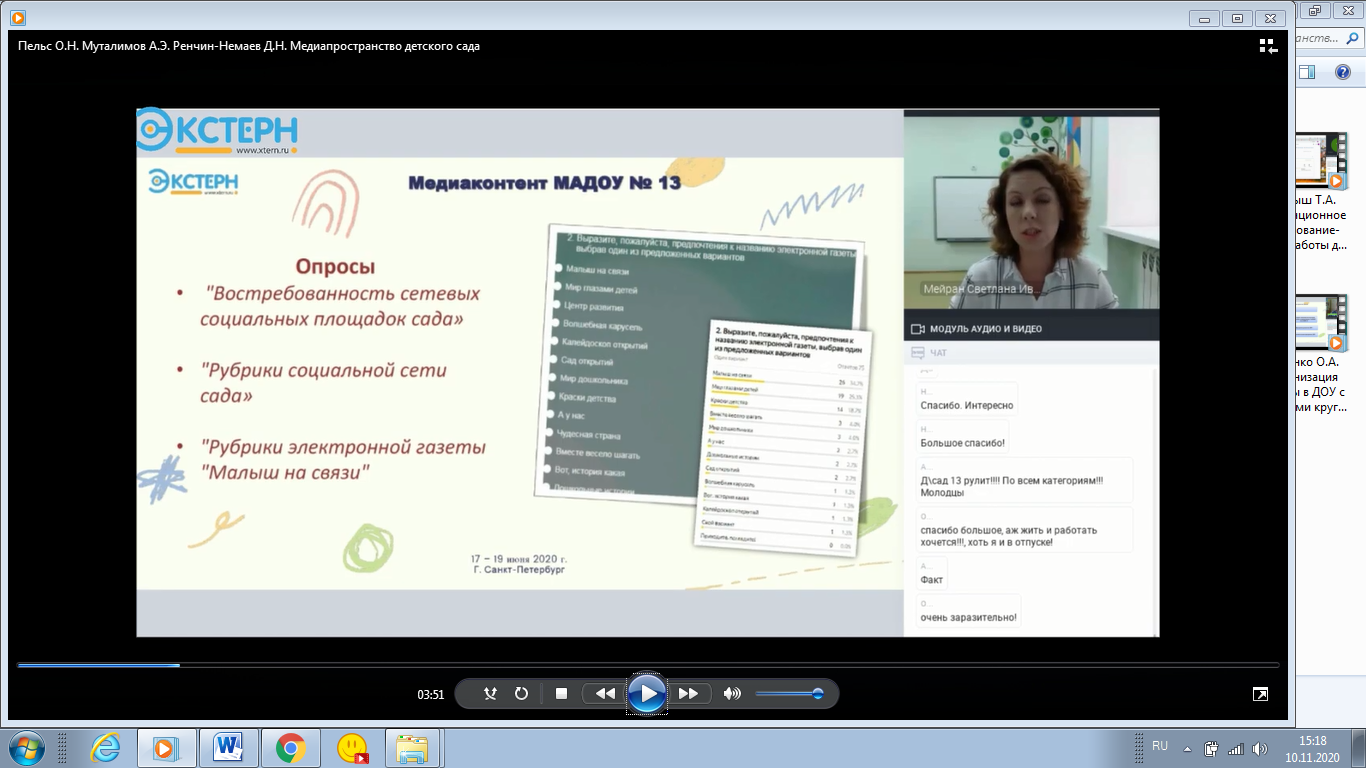 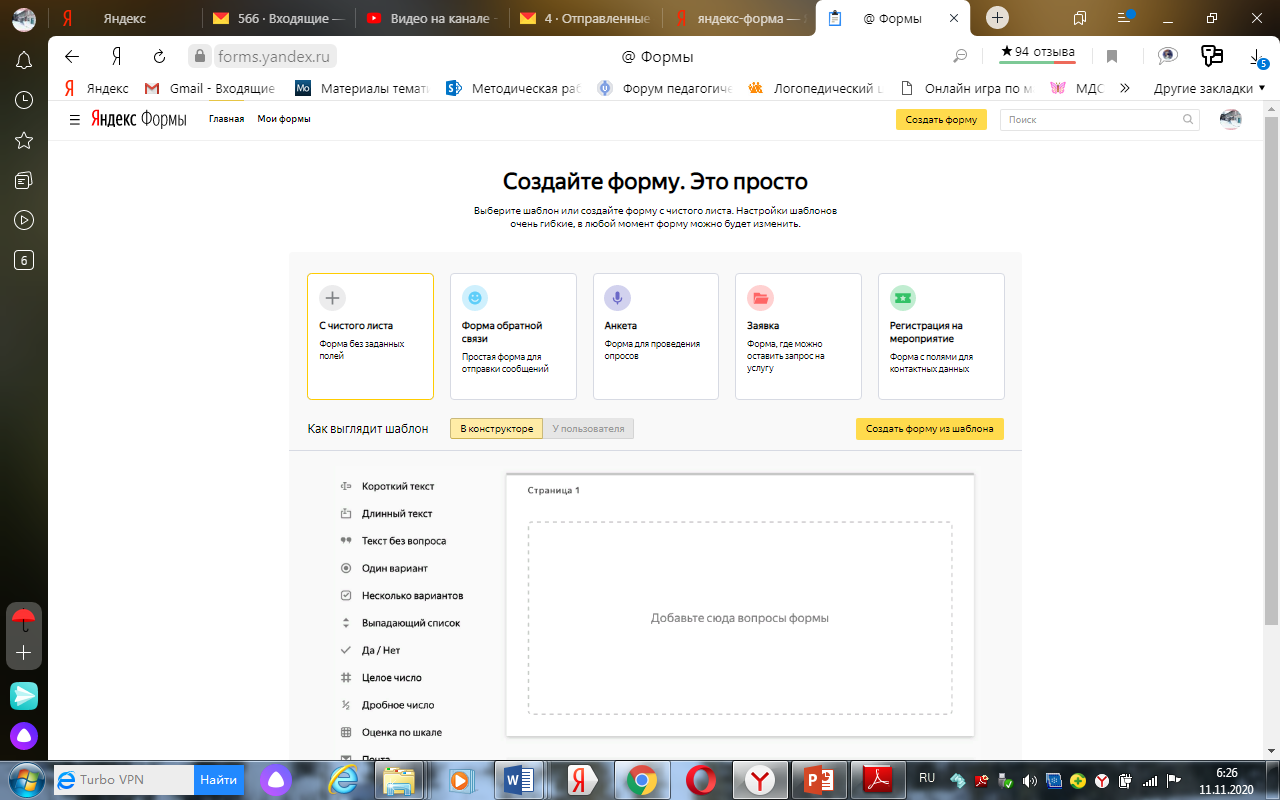 Типы публикаций в соц. сетях. Темы.
Флешмоб #Кем стать – вопрос серьёзный#
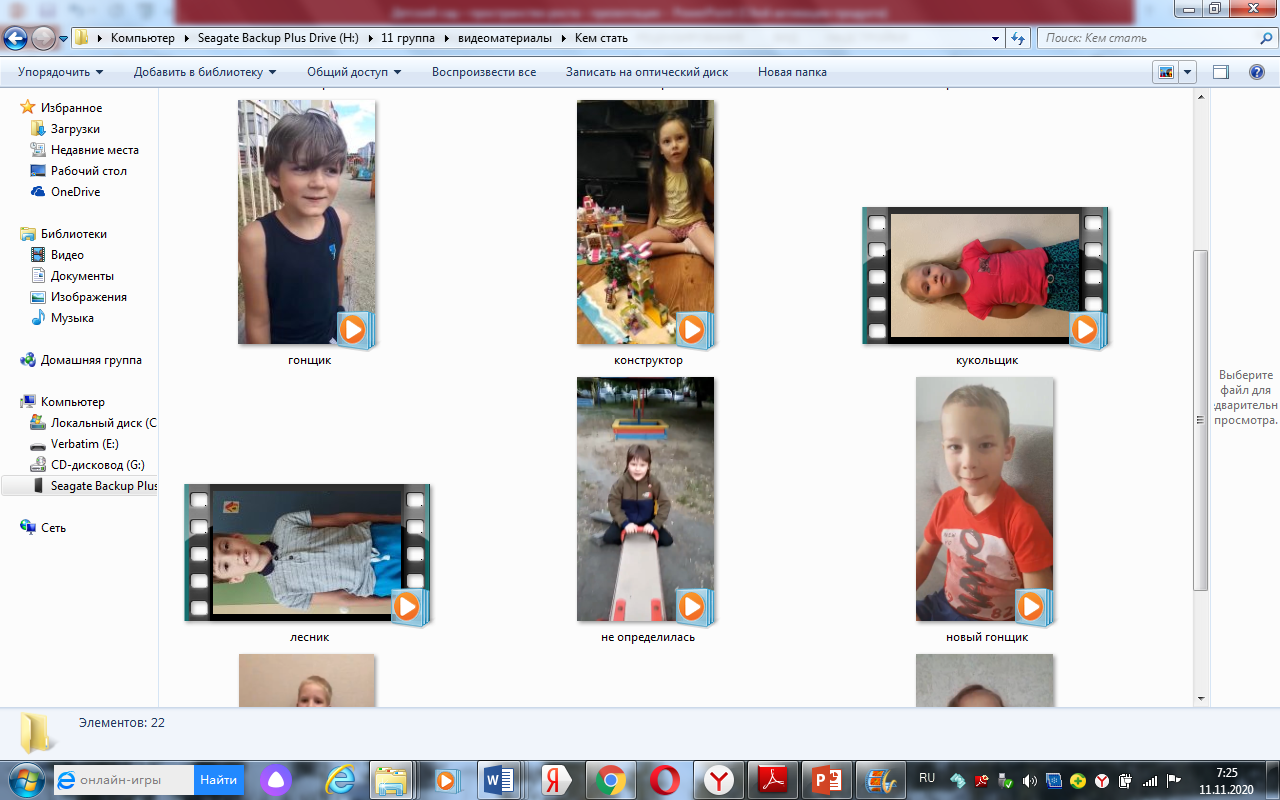 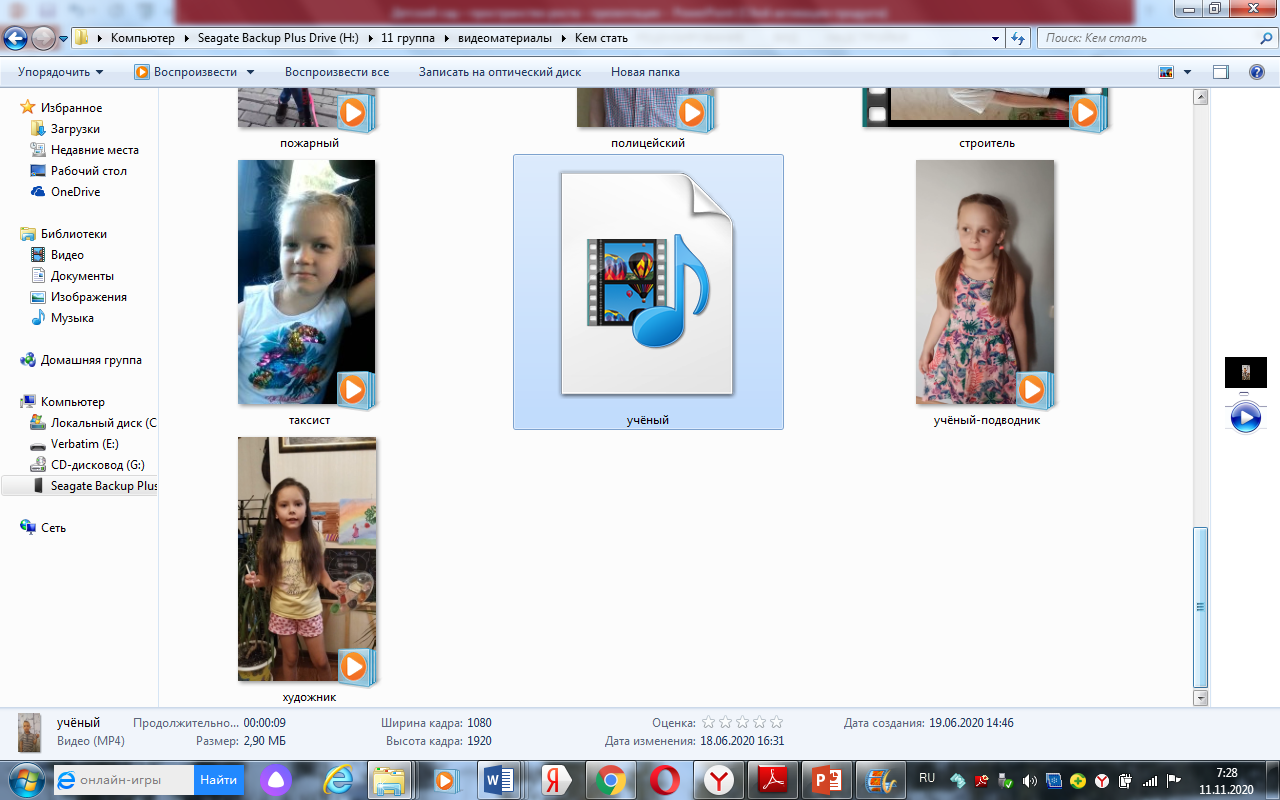 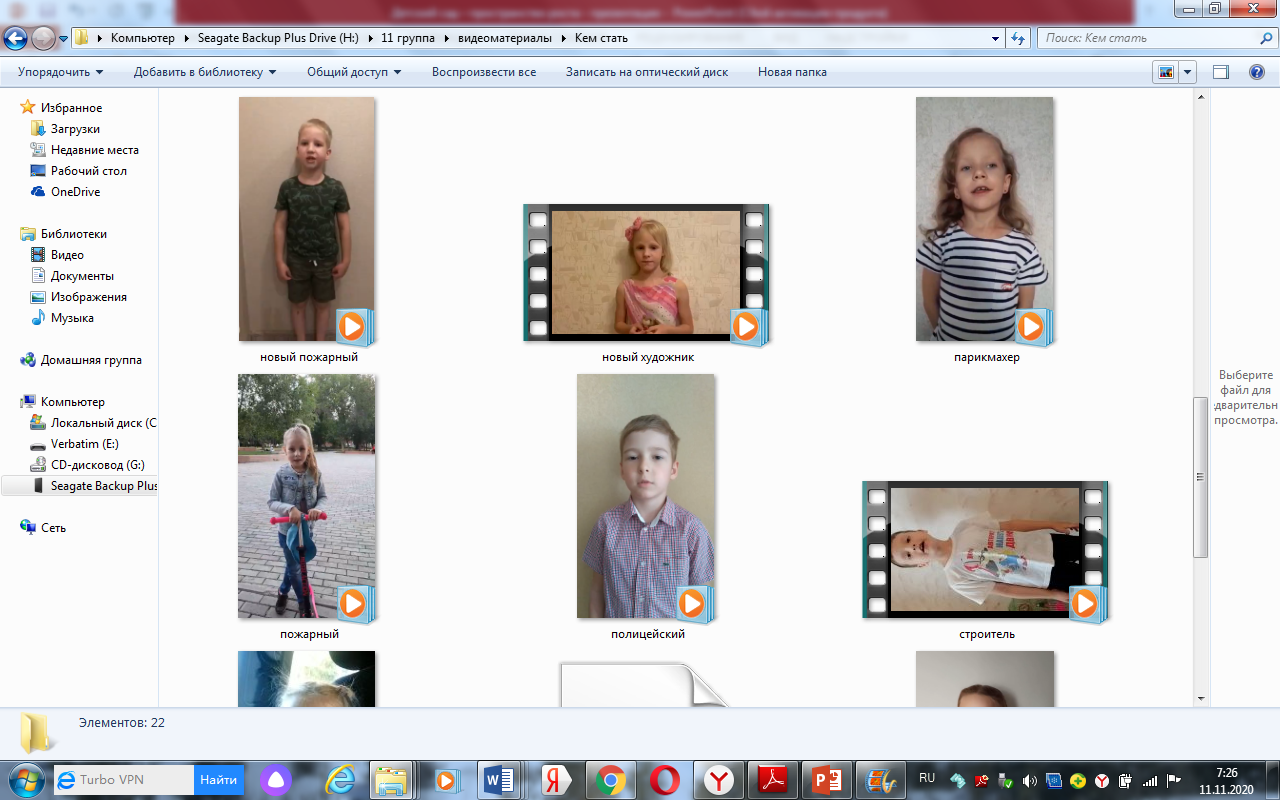 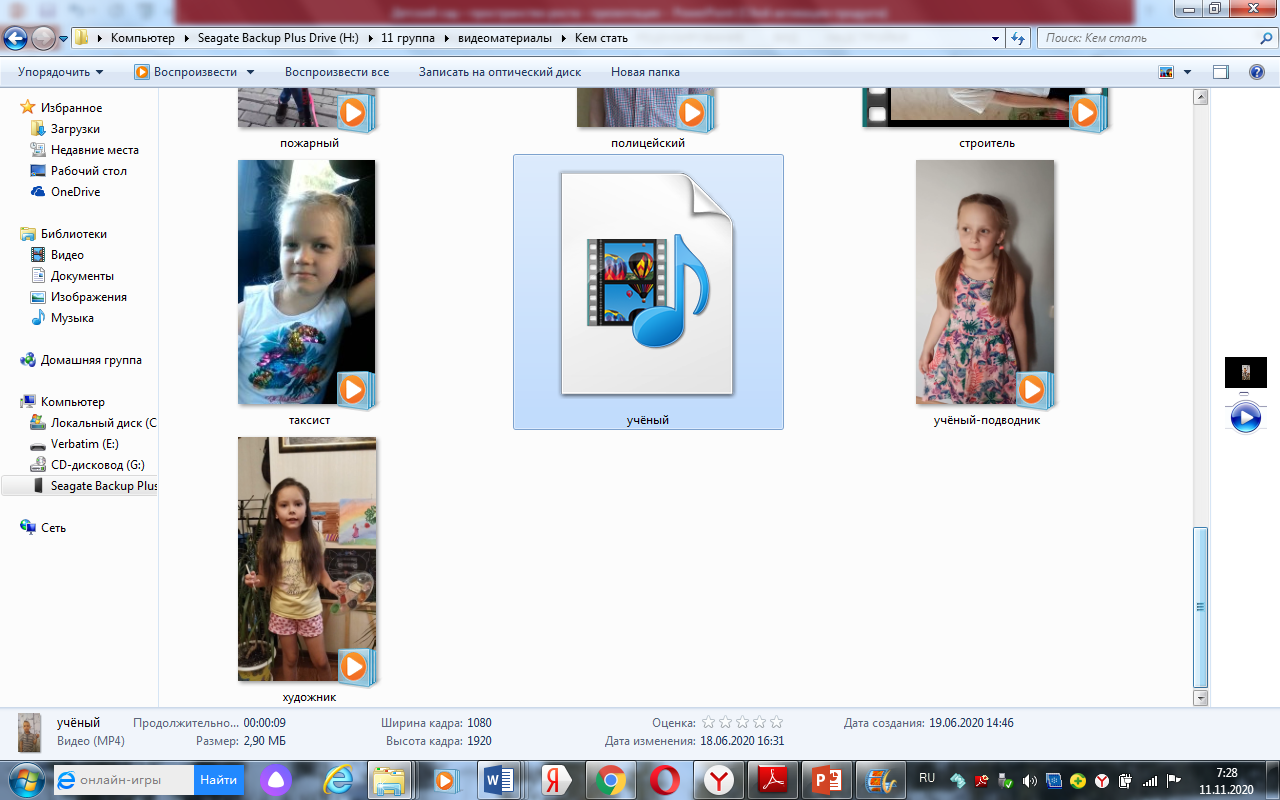 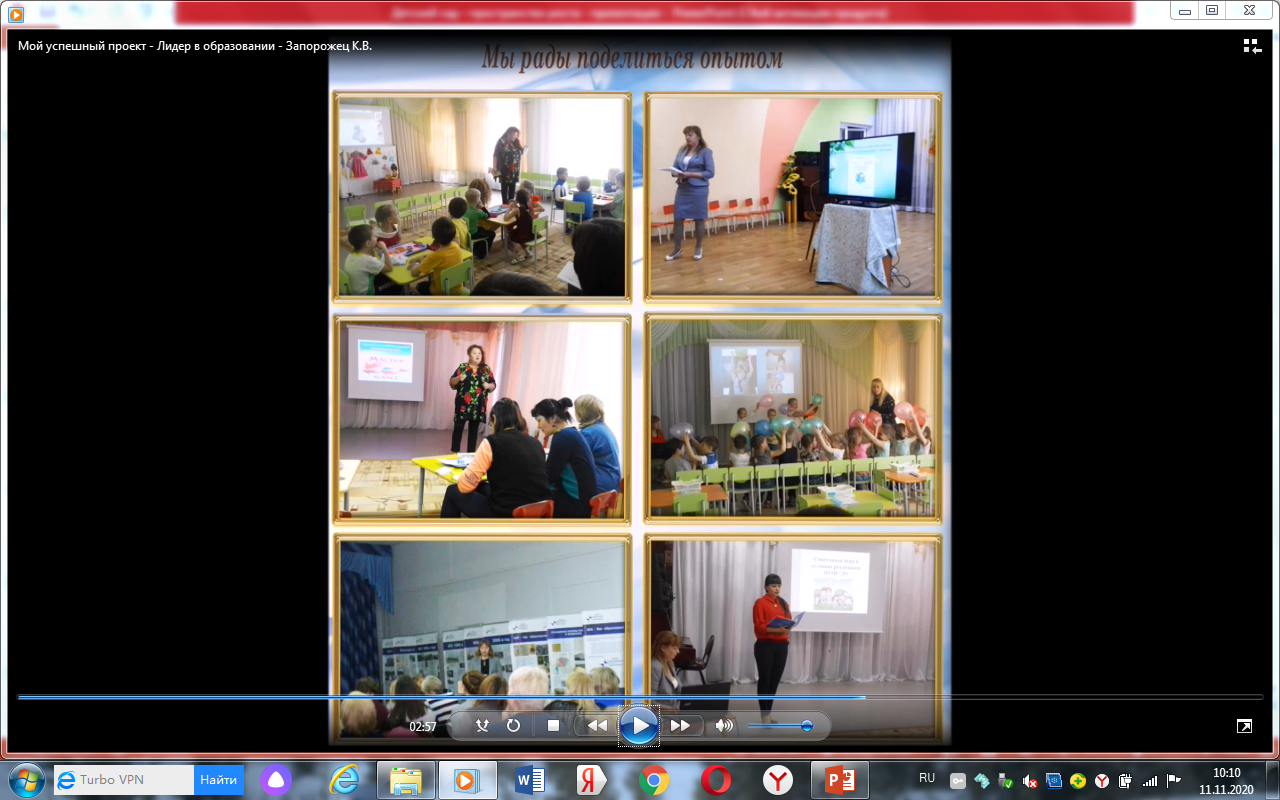 Расширяем горизонты – делимся опытом.
Флешмоб #Лучше дома#
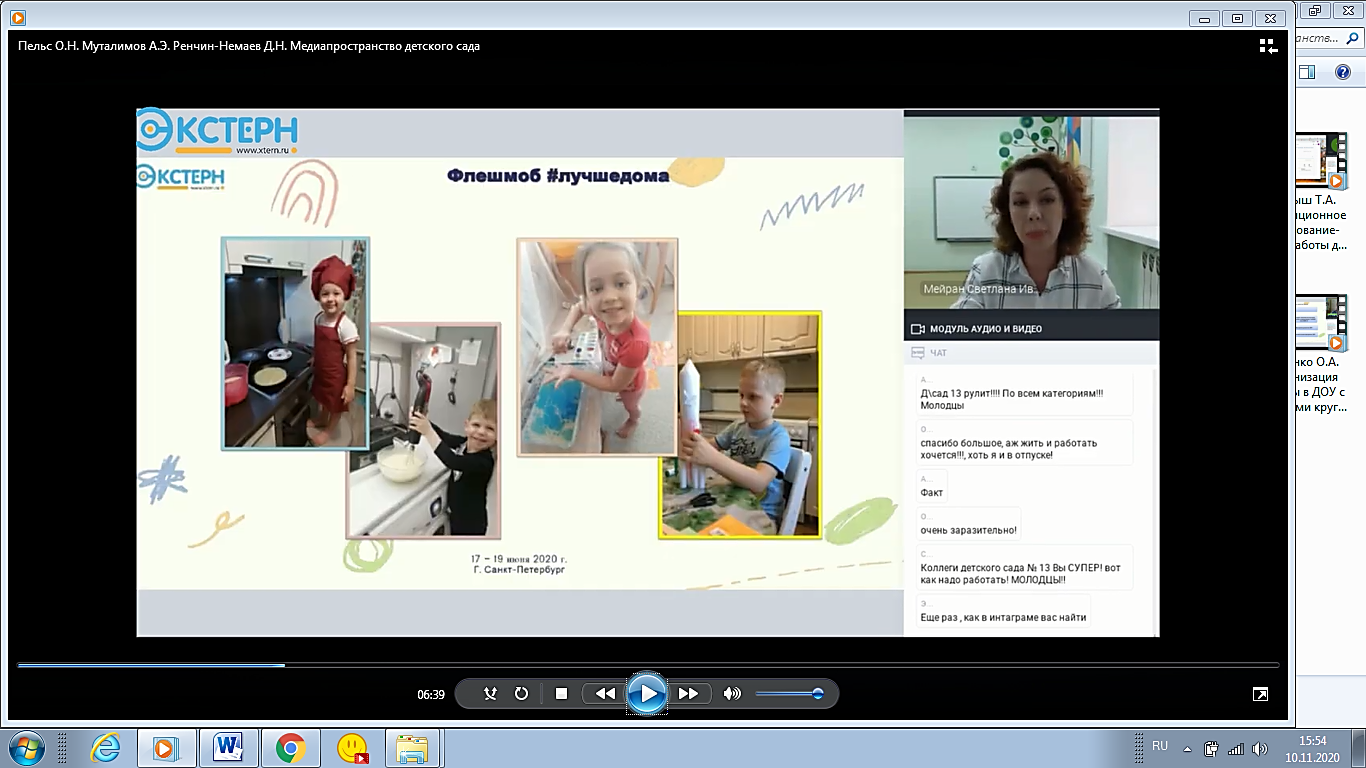 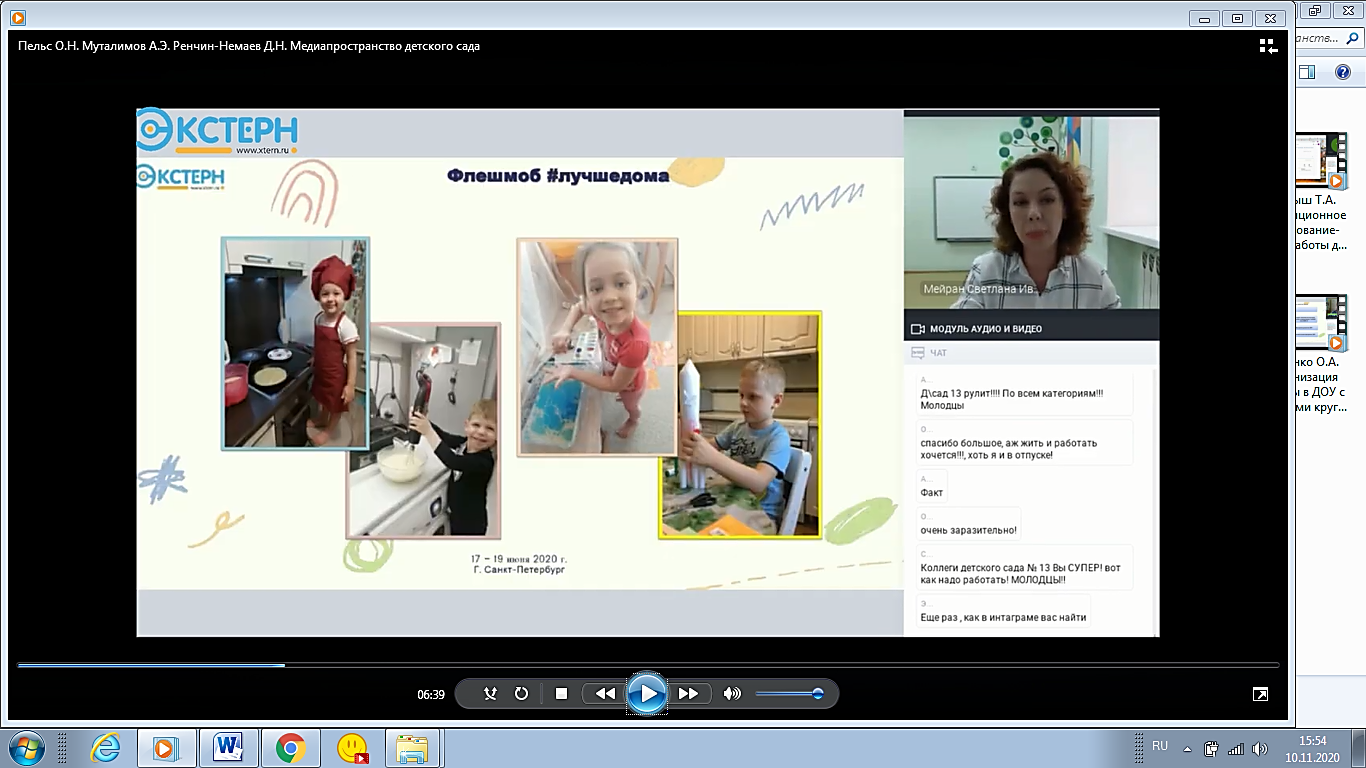 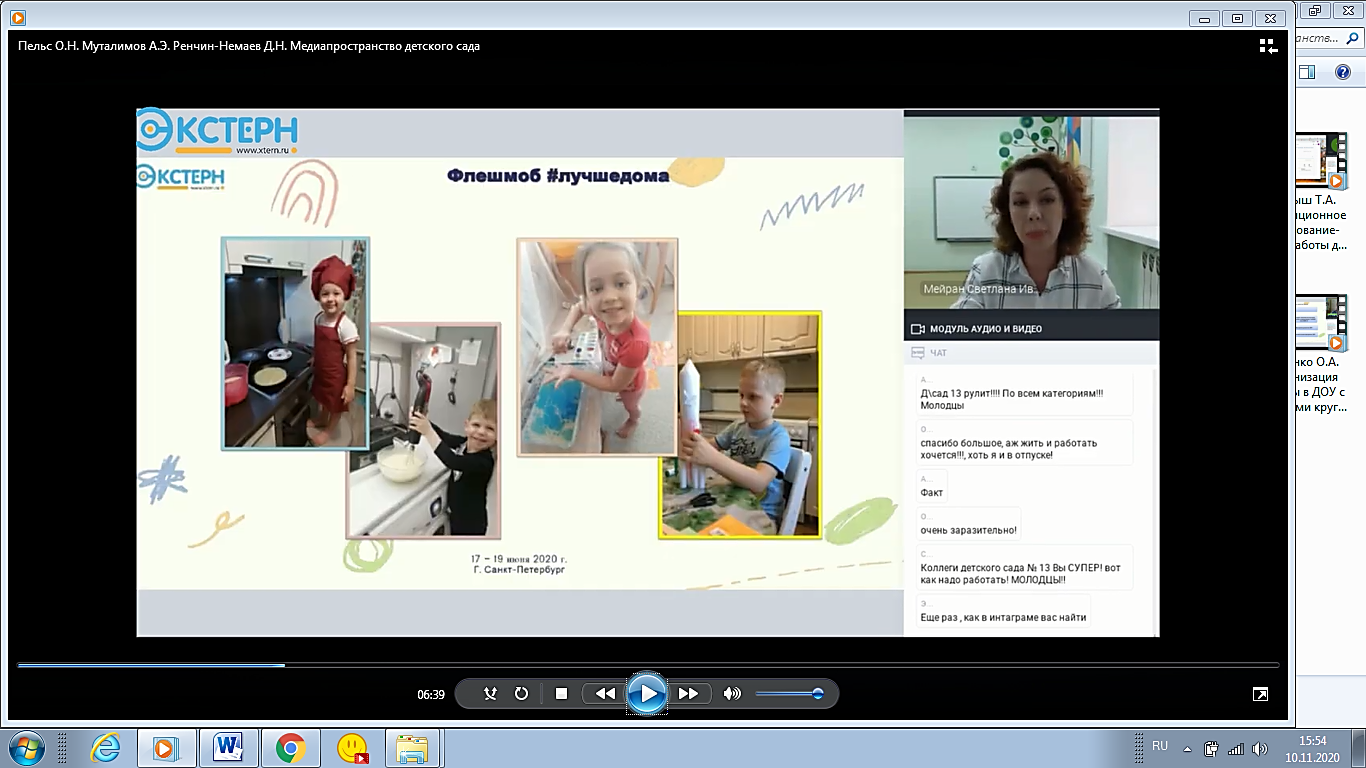 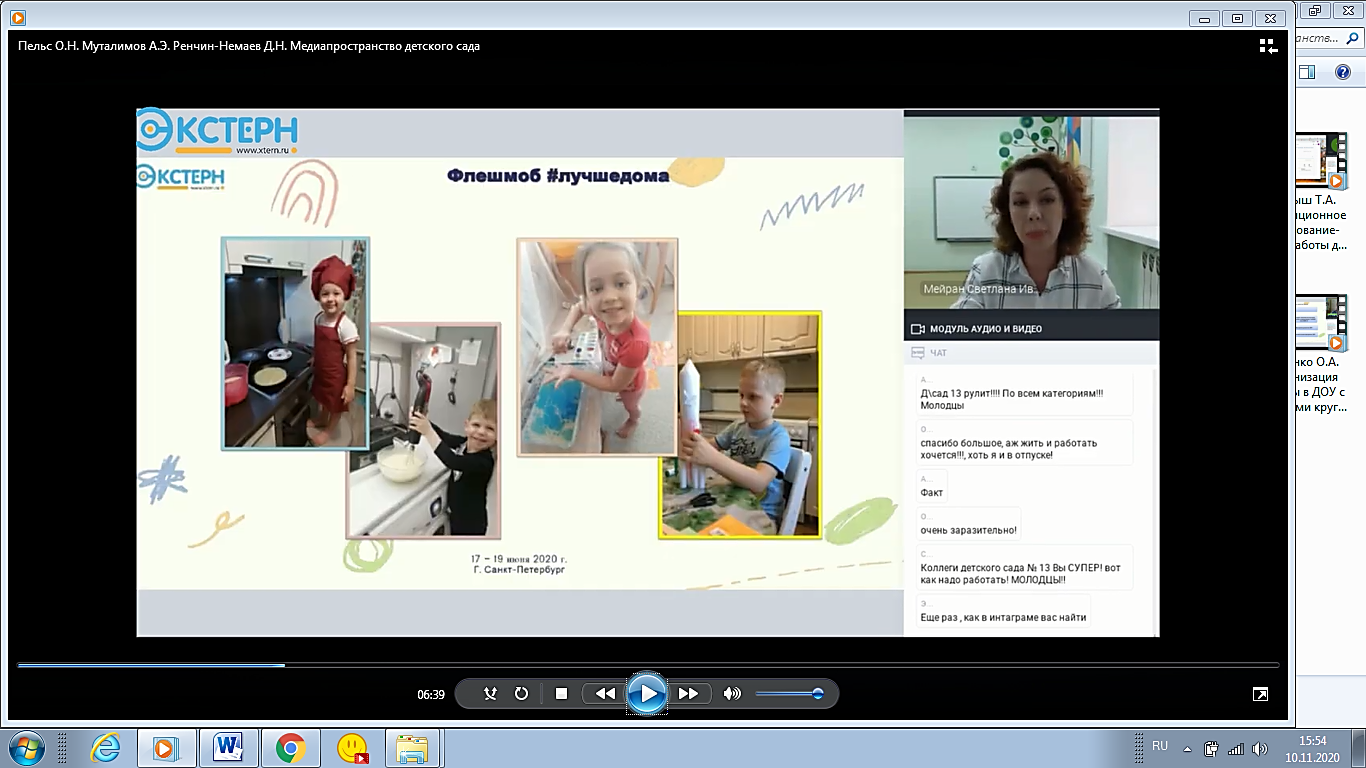 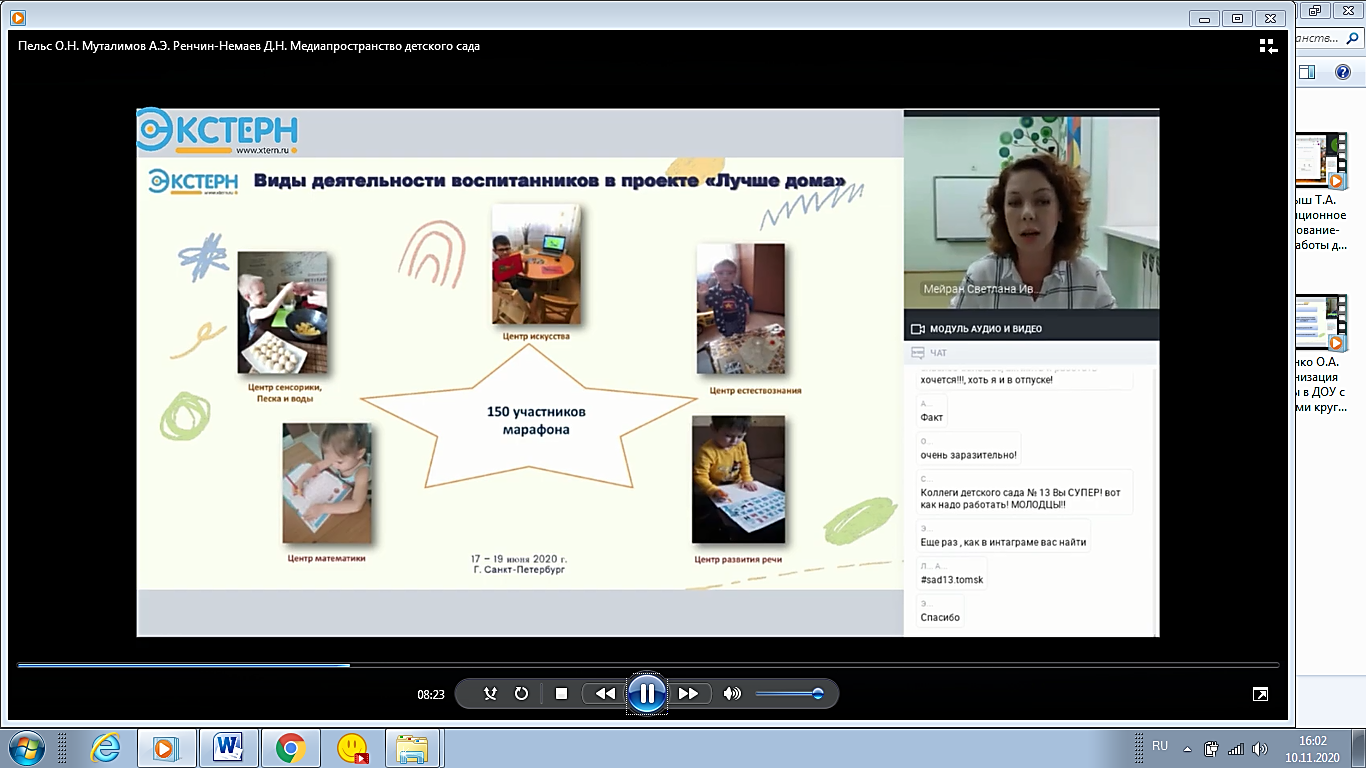 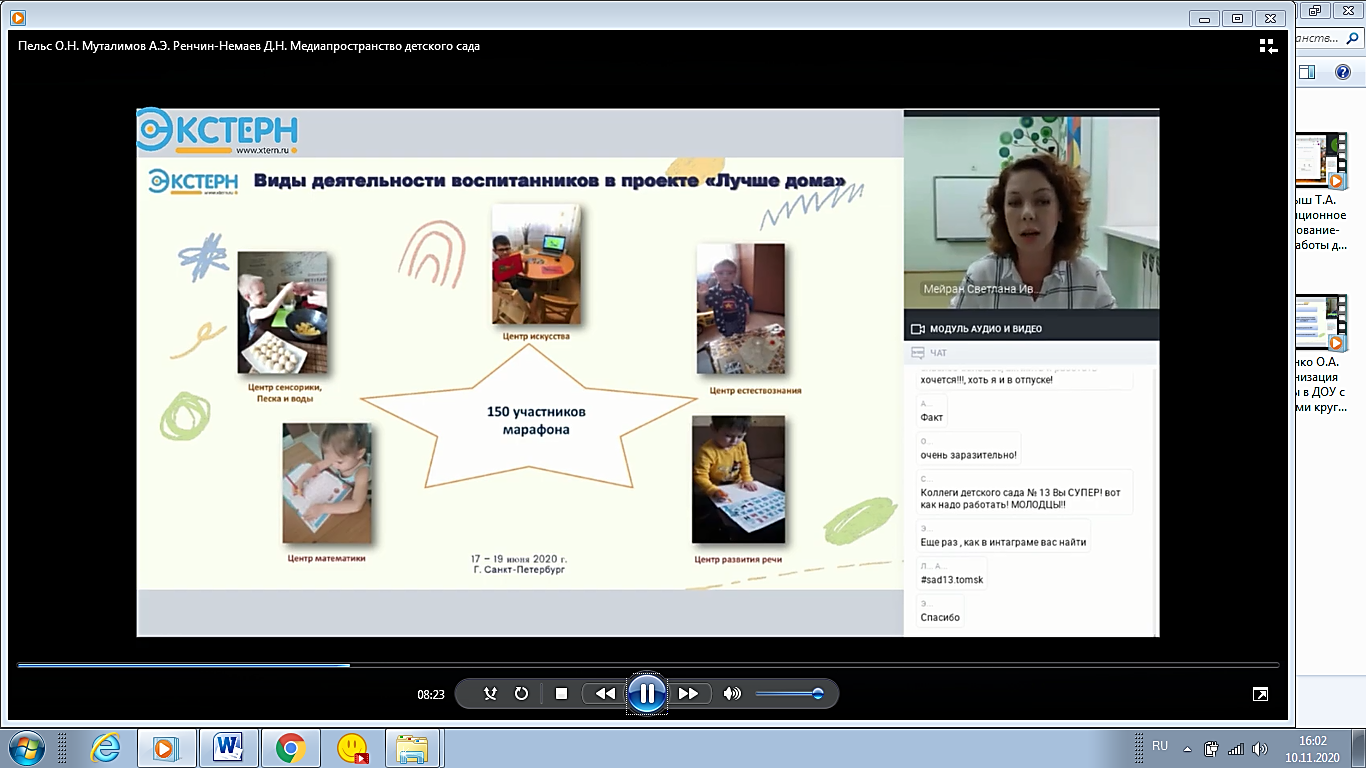 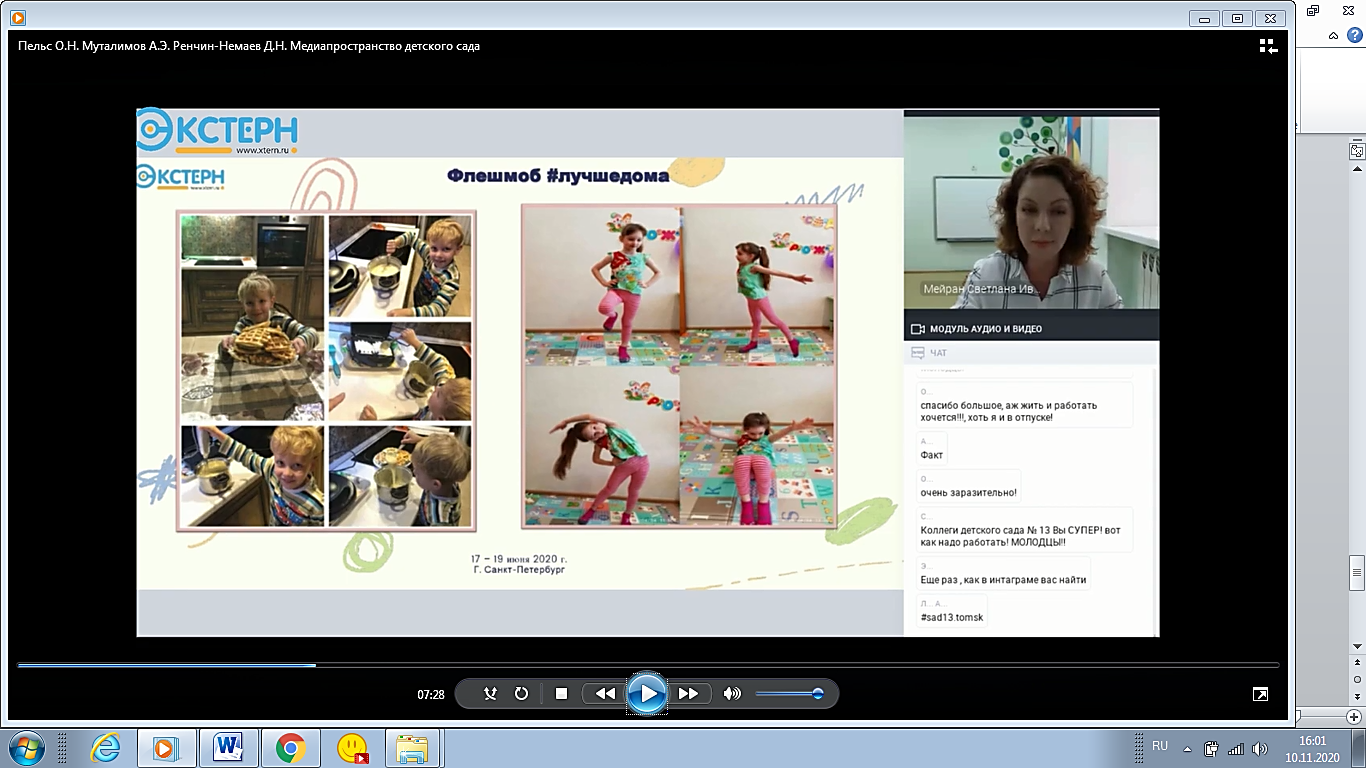 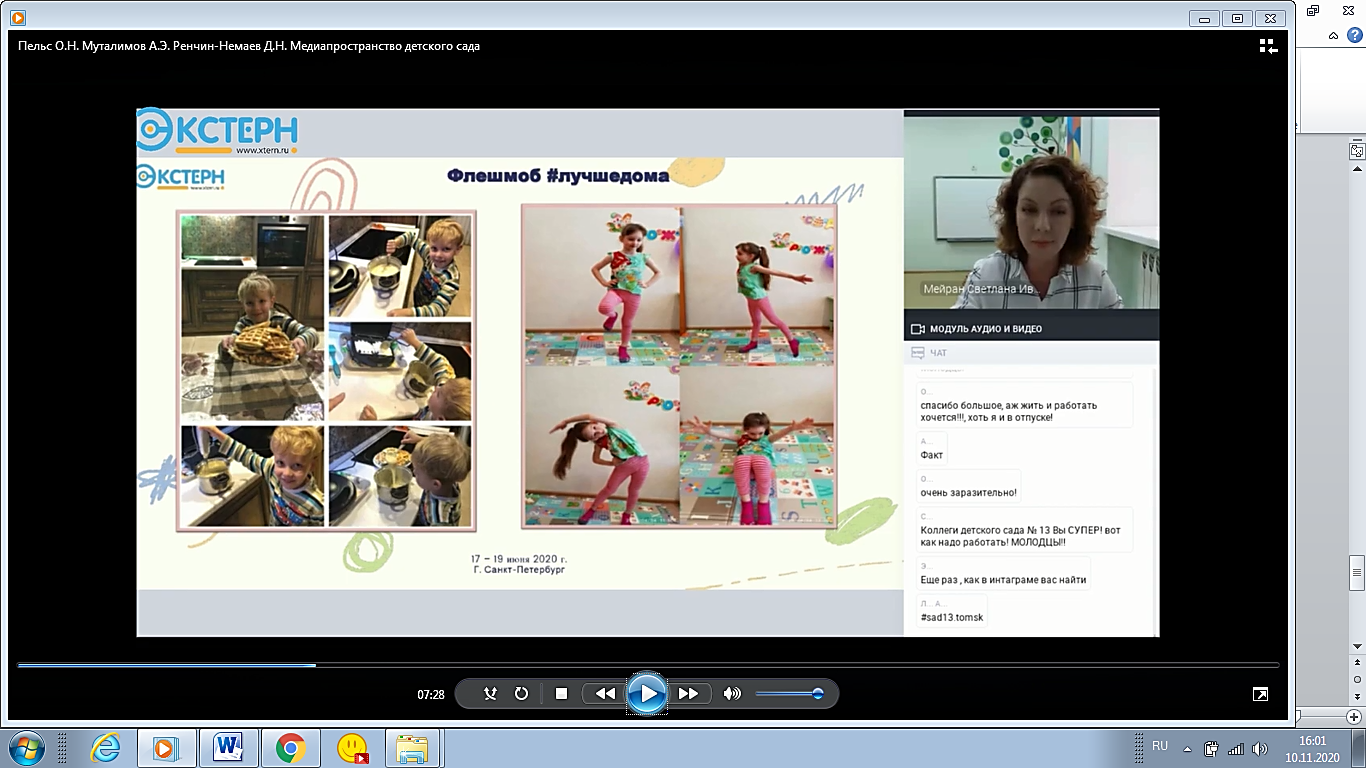 Детский новостной канал детского сада как производитель медиапространства МАДОУ
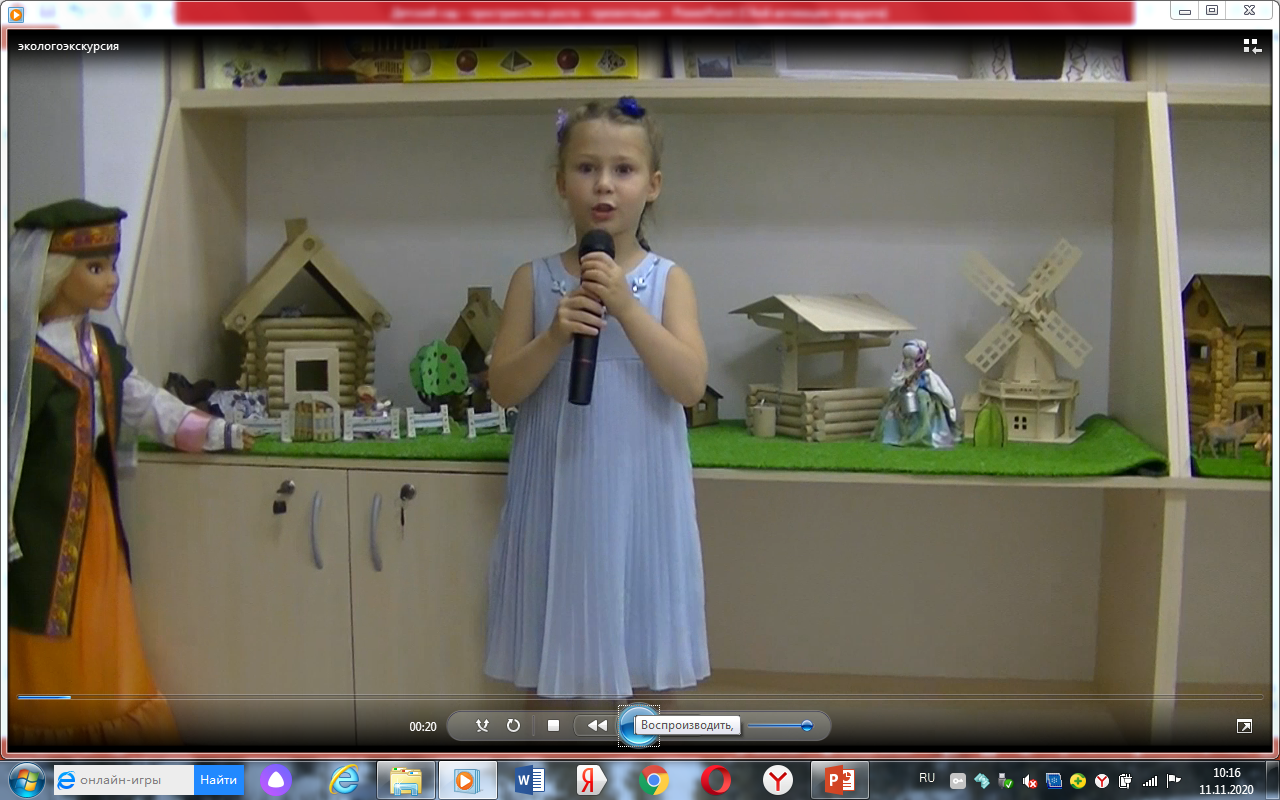 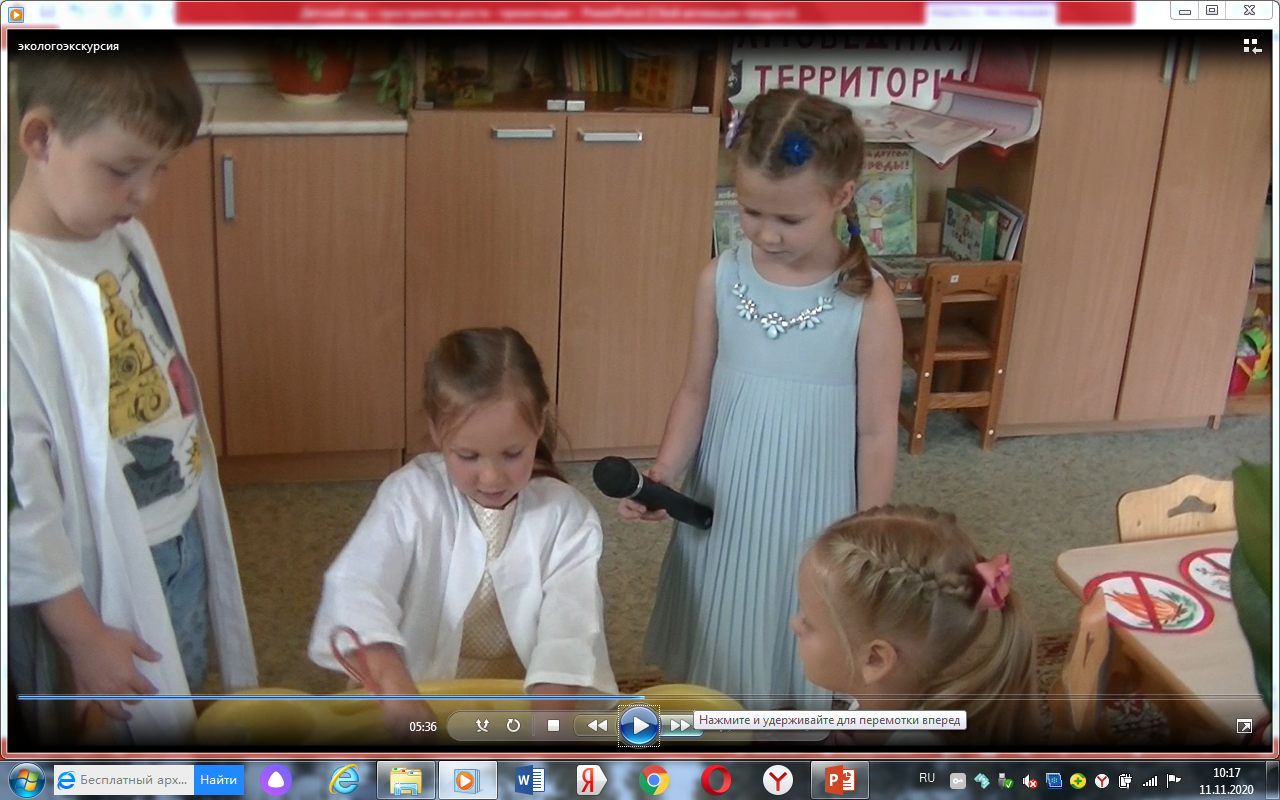 Страница детского сада в Инстаграм
Сайт МАДОУ
«ДС № 52
г. Челябинска»
Группа детского сада ВКонтакте
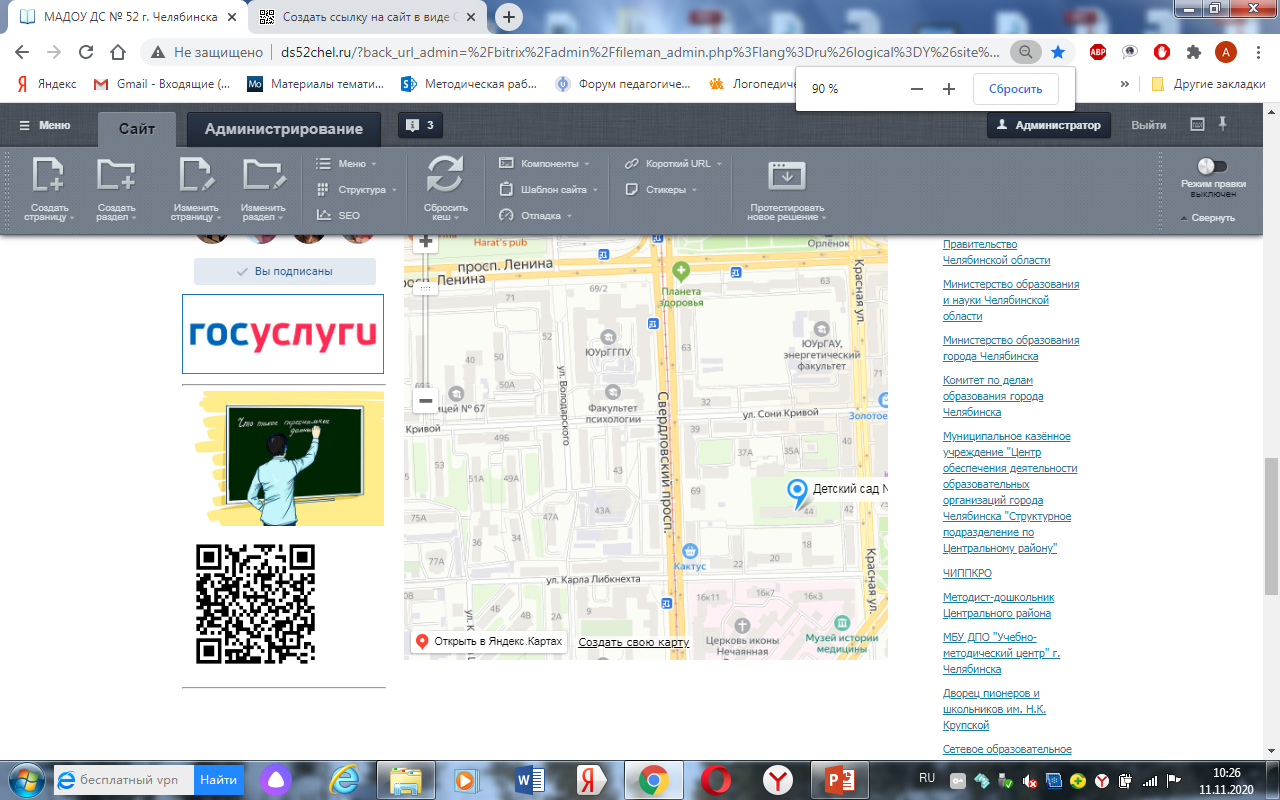 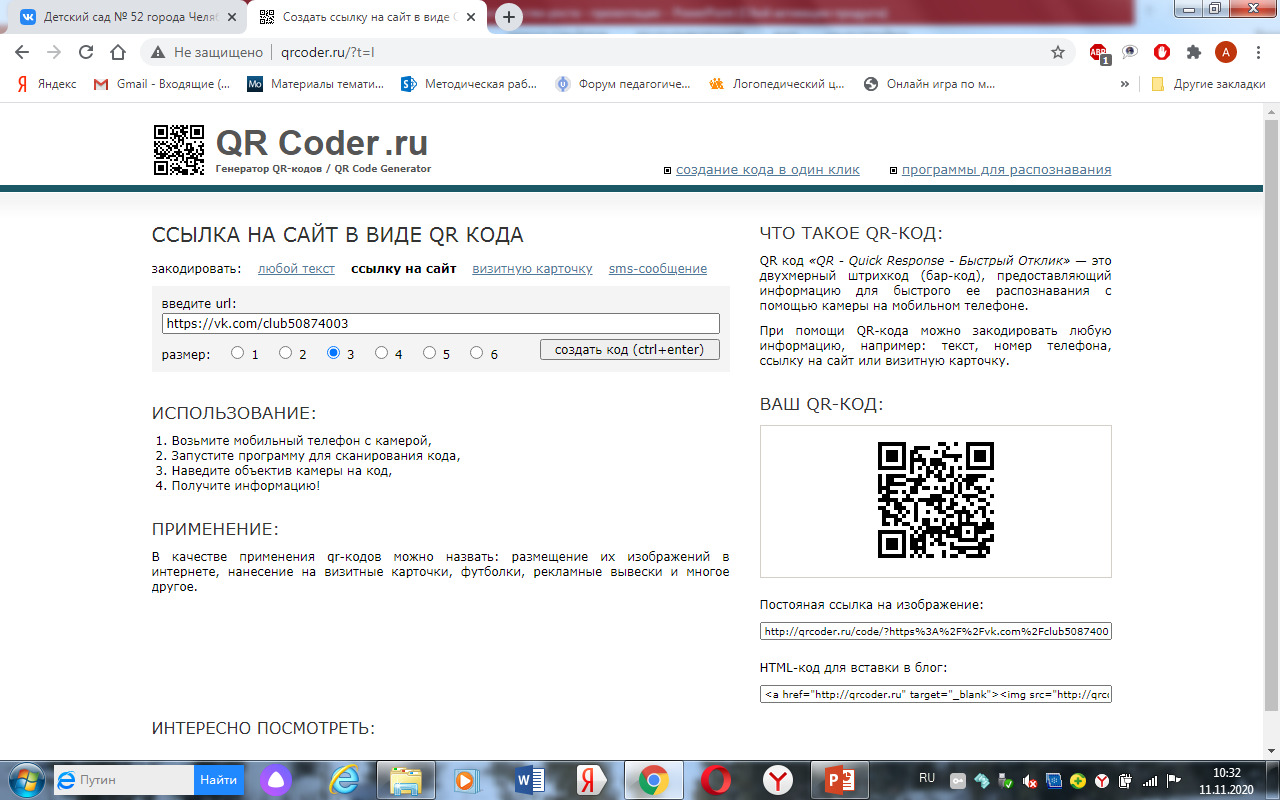